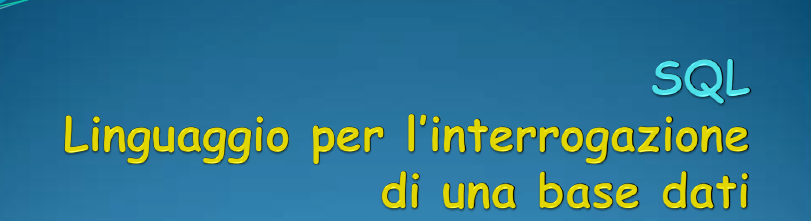 Il linguaggio SQL (Structured Query Language) è il linguaggio standard per creare, manipolare e interrogare database relazionali.

SQL non è case-sensitive: le istruzioni possono essere scritte usando indifferentemente caratteri minuscoli o maiuscoli (anche se non sempre è così). Per facilitare la comprensione è bene inserirli in modo sensato.

Gli identificatori usati per i nomi delle tabelle e degli attributi devono:
Avere una lunghezza max di 18 caratteri;
Iniziare con una lettera;
Evitare l’utilizzo di caratteri speciali (tranne ‘_’)
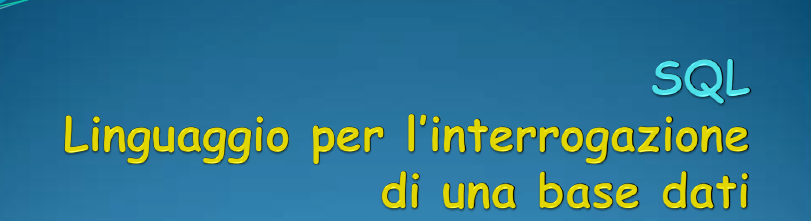 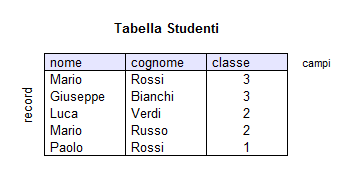 Le relazioni sono chiamate  tabelle
Le t-uple sono chiamate  righe o record
Gli attributi sono le  colonne o campi della tabella
Per riferirsi a un attributo di una tabella si usa la sintassi:
	<NOMETABELLA>.<NomeAttributo>

	      Es:  Studenti.nome
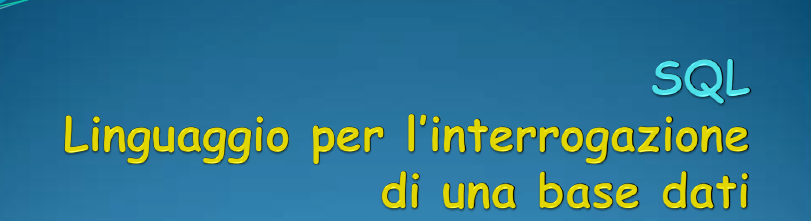 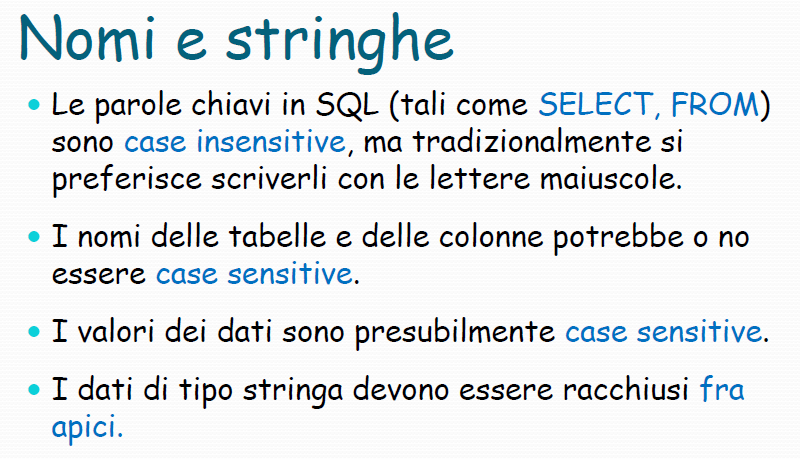 Sia singoli che doppi. Entrambe le stringhe sono valide:
			‘’stringa’’ oppure ‘stringa’
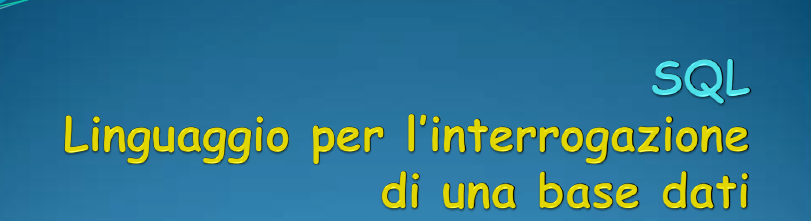 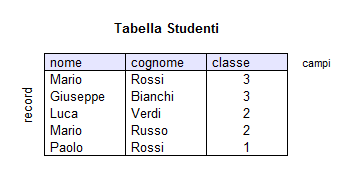 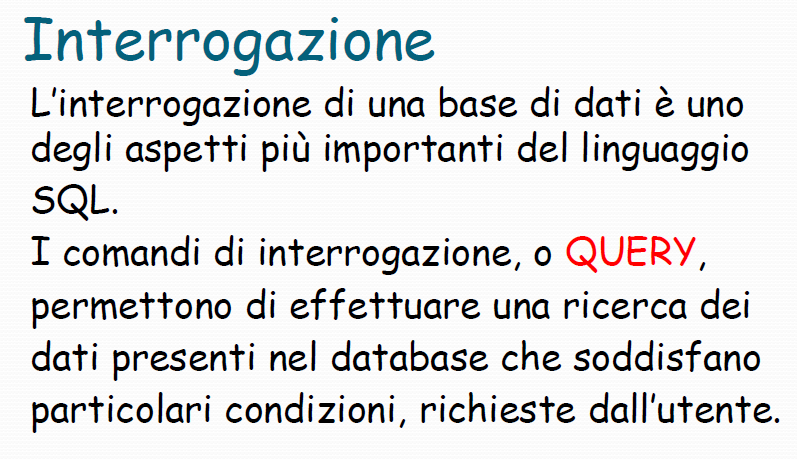 Il risultato di una query è sempre una tabella.
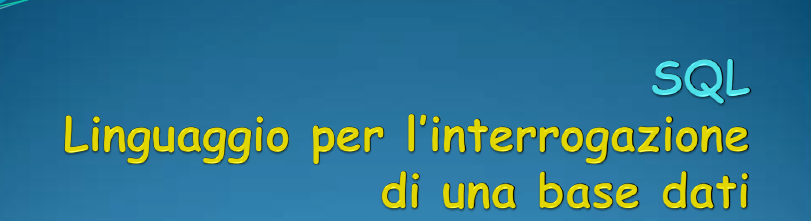 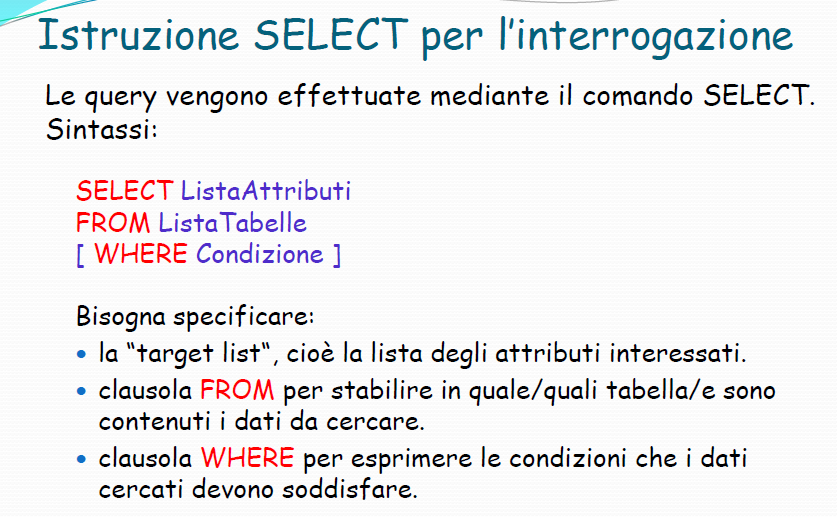 Se WHERE è assente la condizione si assume sempre vera
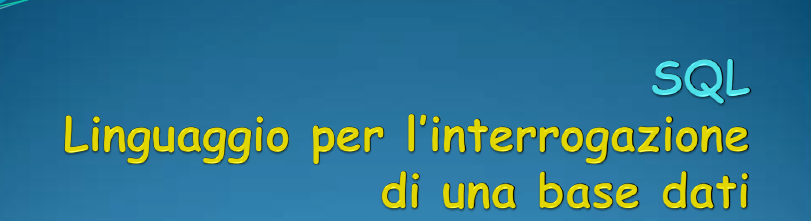 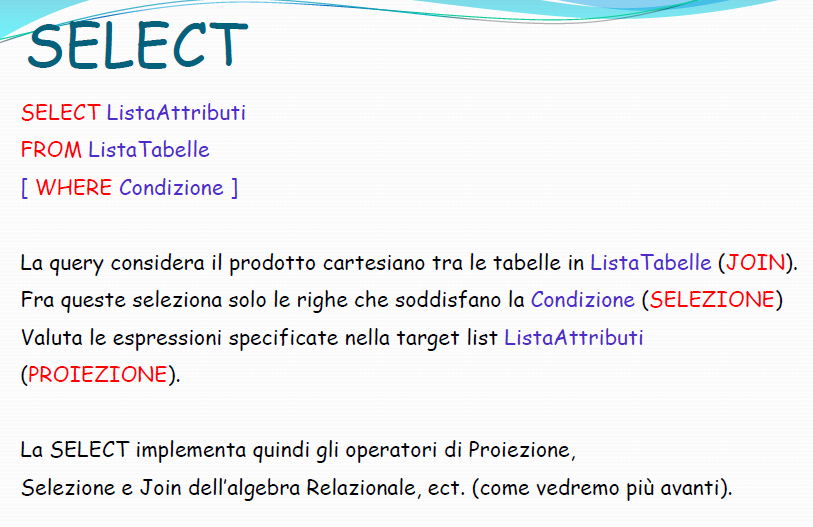 = Proiezione (seleziona le colonne)
= Congiunzione (join)
= Restrizione (seleziona le righe)
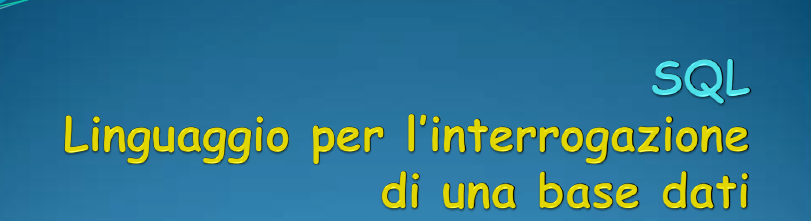 Se si vuole assegnare un diverso nome a ogni colonna del risultato, cioè si vuole assegnare un alias, si deve utilizzare la clausola AS.



Esempio

SELECT desc AS “Descrizione articoli”
FROM Articoli
Articoli
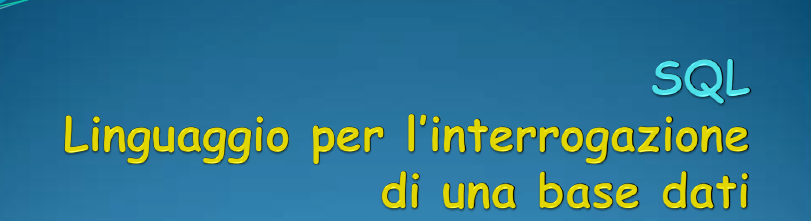 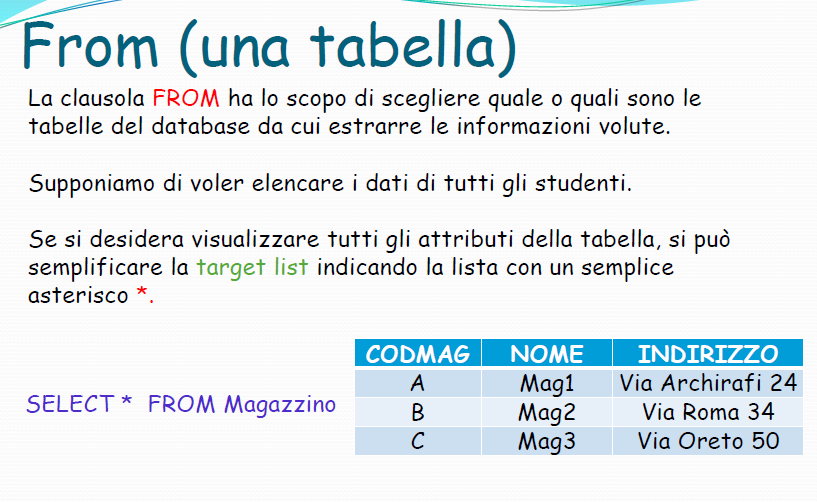 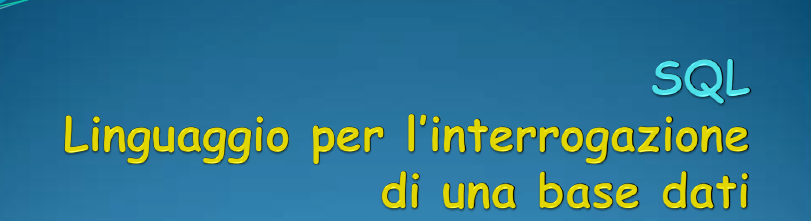 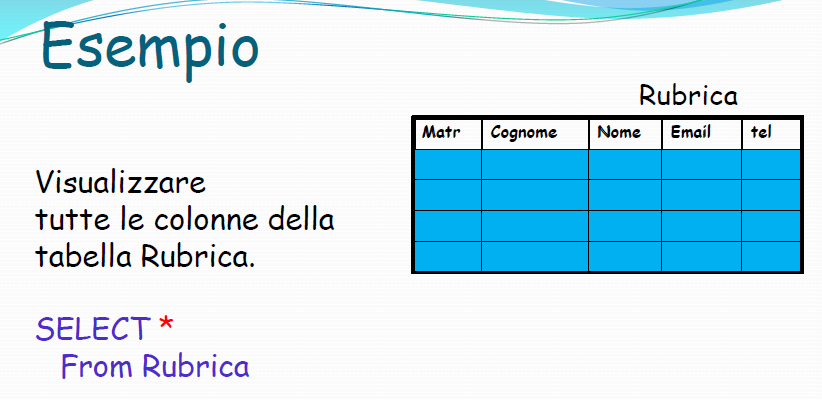 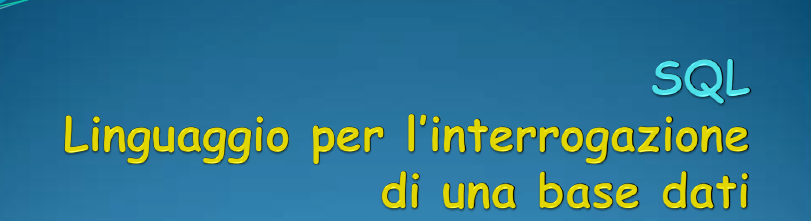 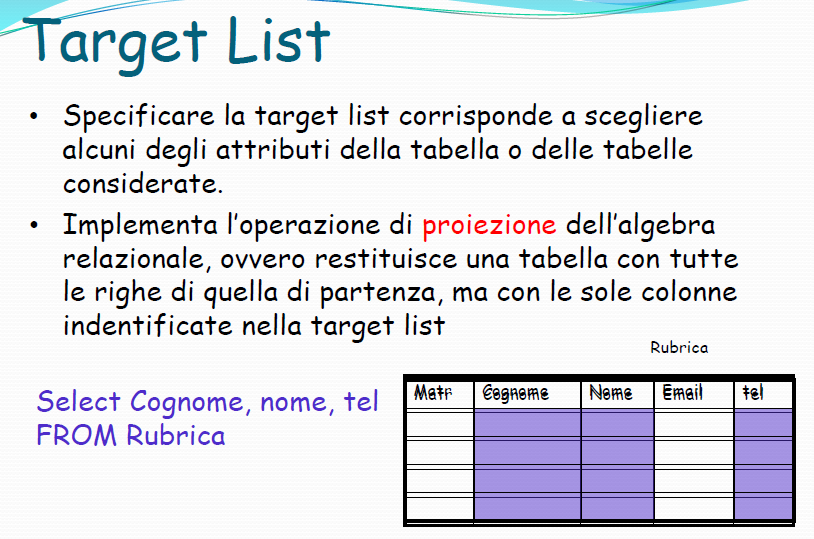 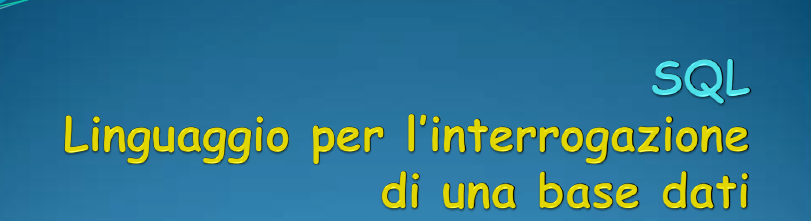 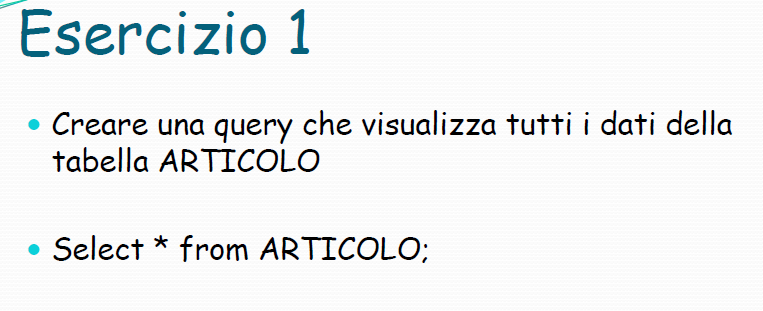 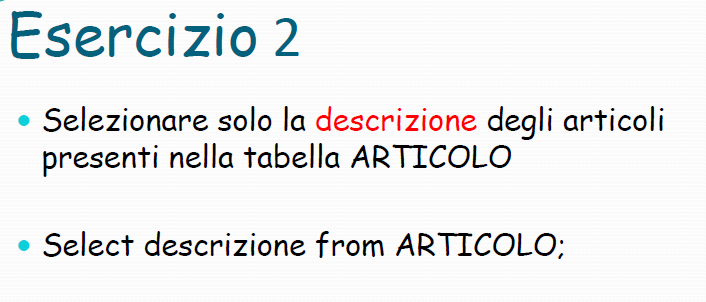 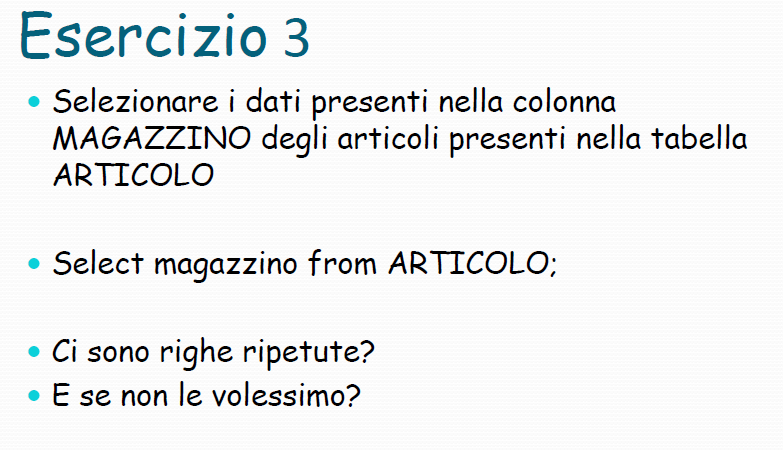 ARTICOLO
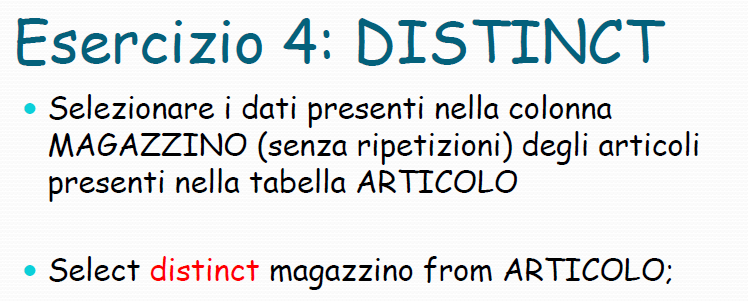 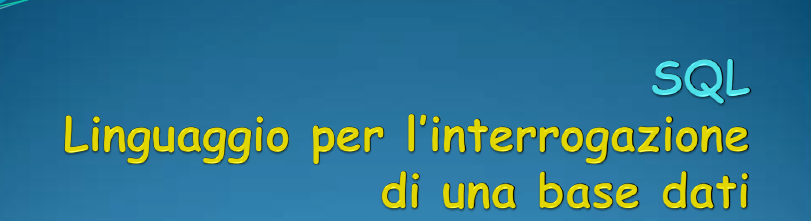 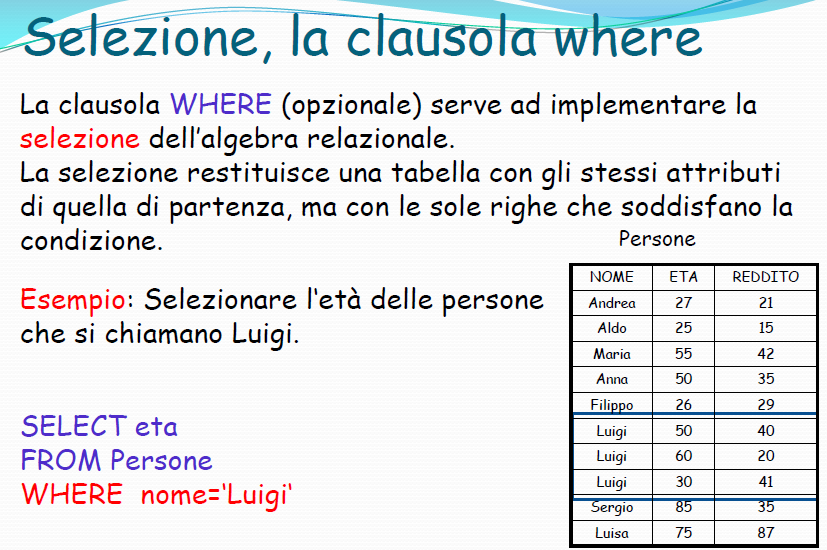 (restrizione)
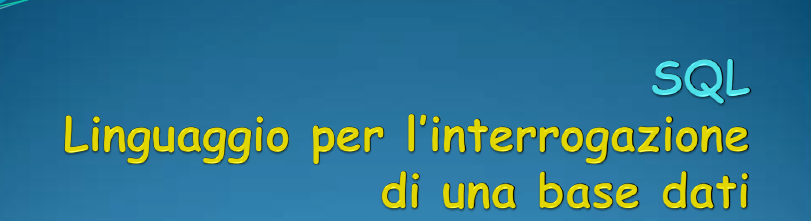 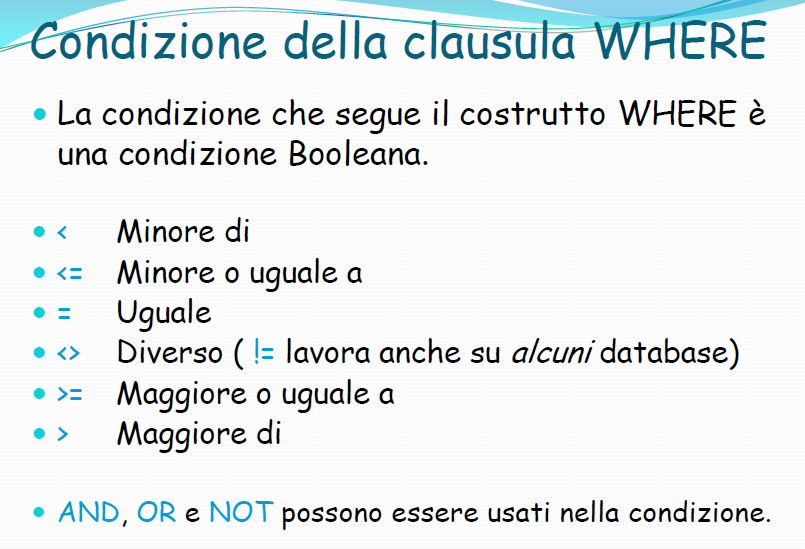 Operatori relazionali
I confronti tra:
dati numerici vengono fatti in base al loro valore algebrico.
tra dati alfanumerici in base al valore del codice ASCI dei caratteri che li compongono, cominciando dal carattere più a  sinistra
Operatori logici
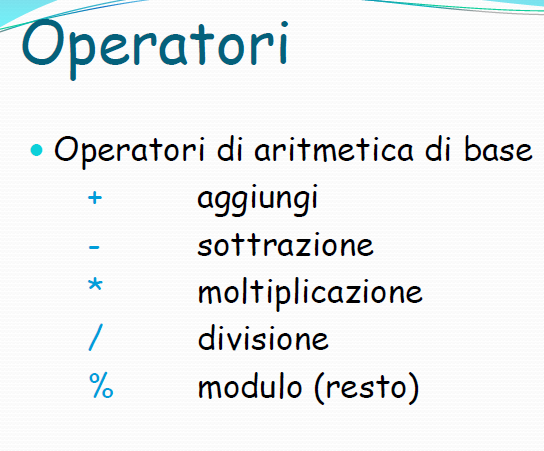 Operatori aritmetici
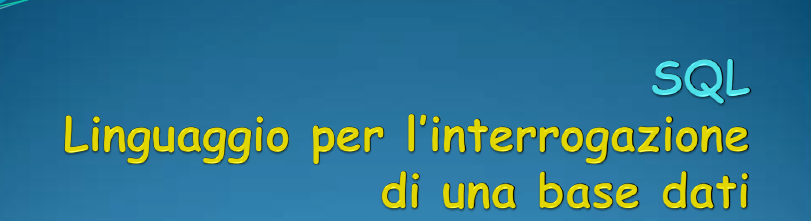 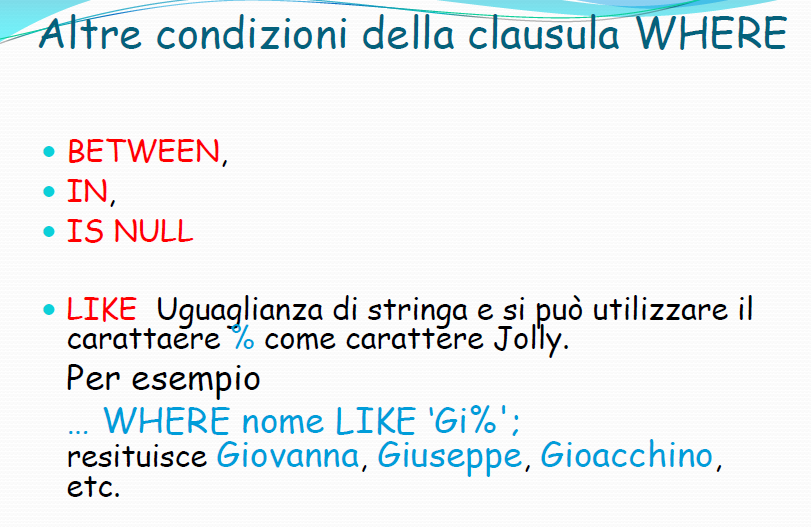 Approfondiremo dopo
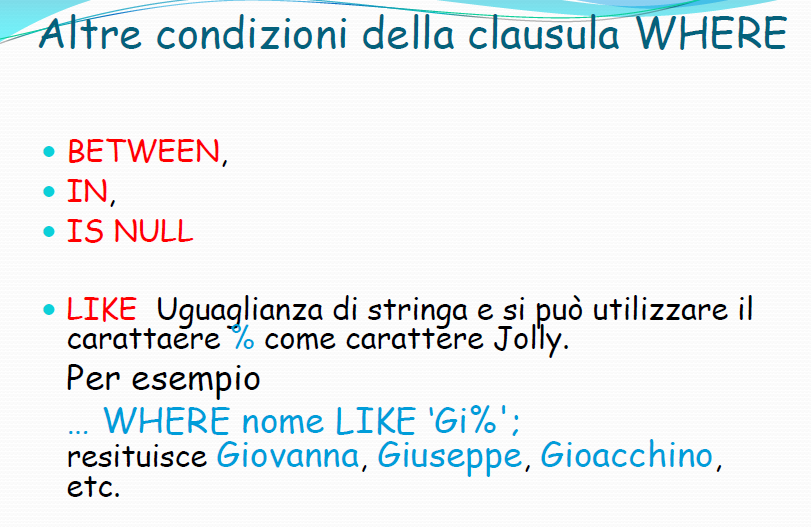 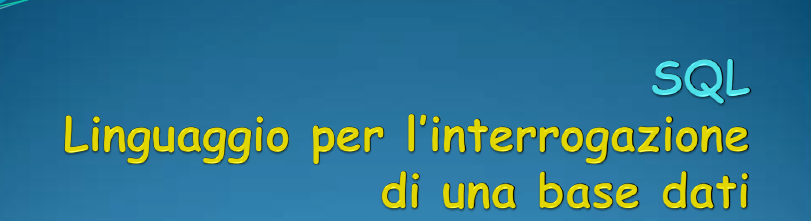 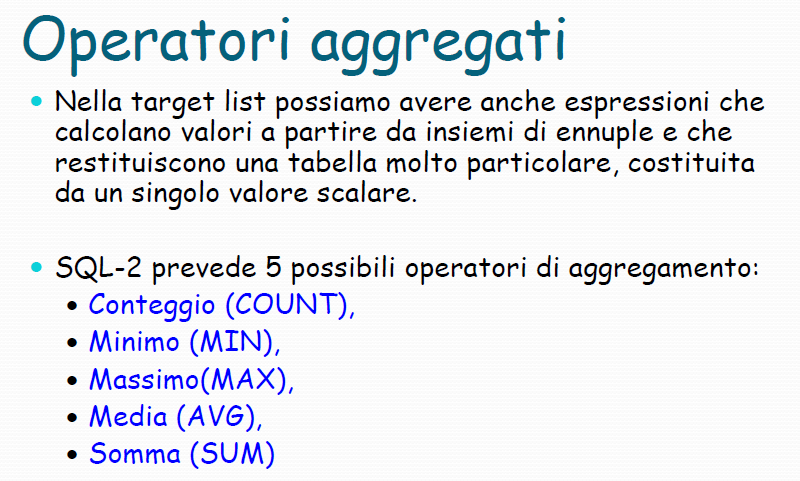 oppure Funzioni di insieme
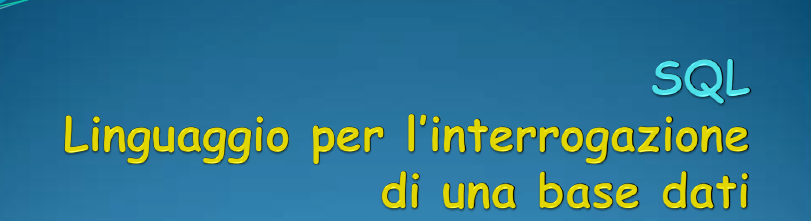 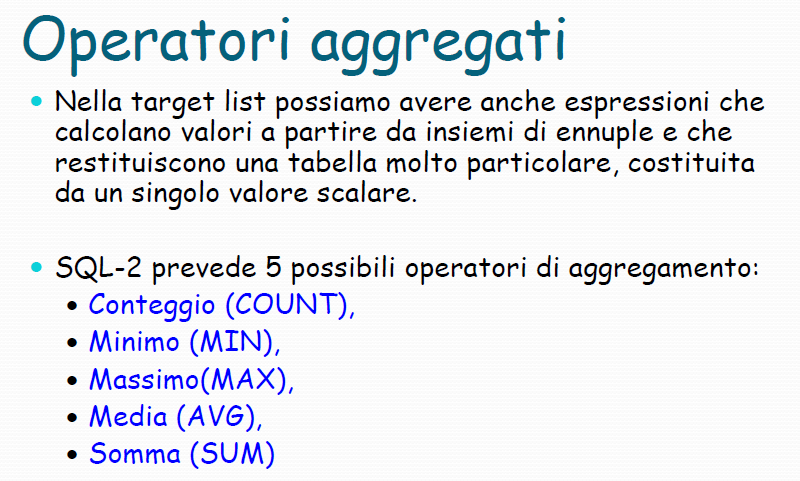 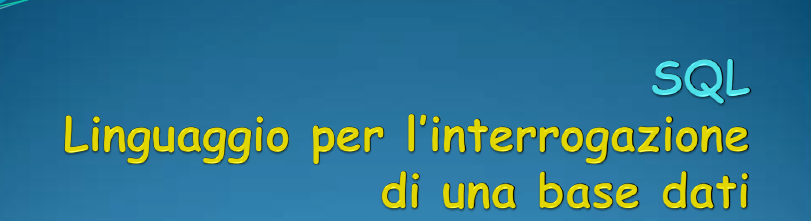 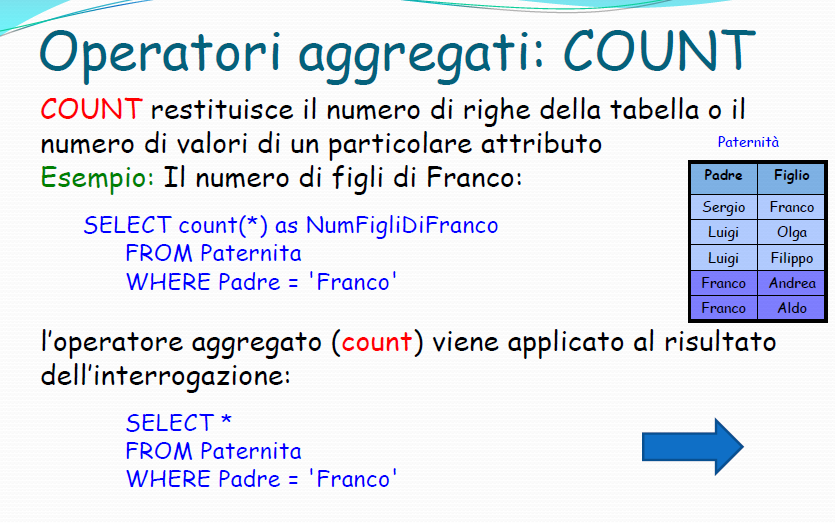 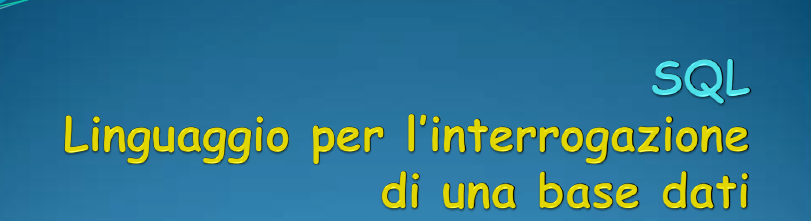 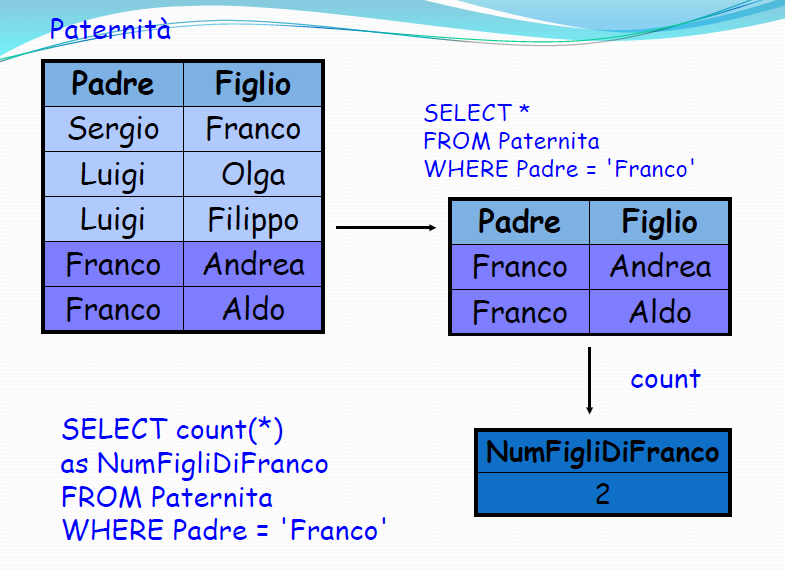 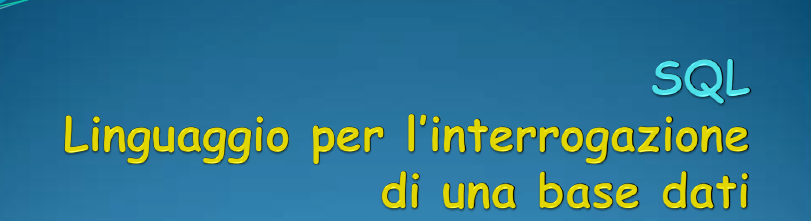 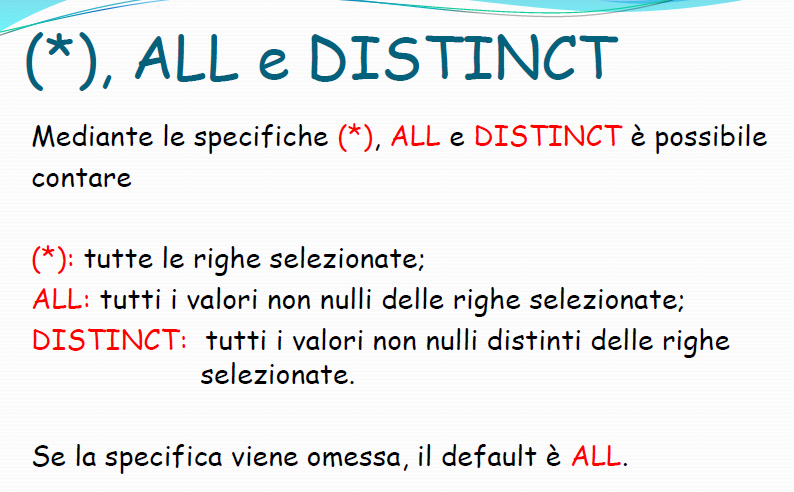 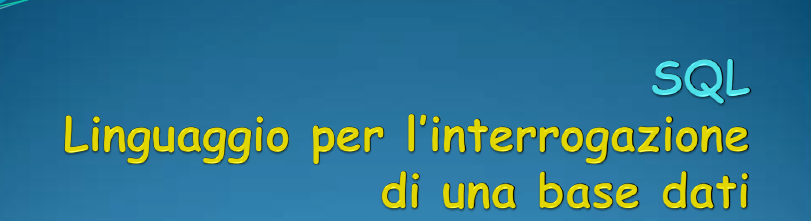 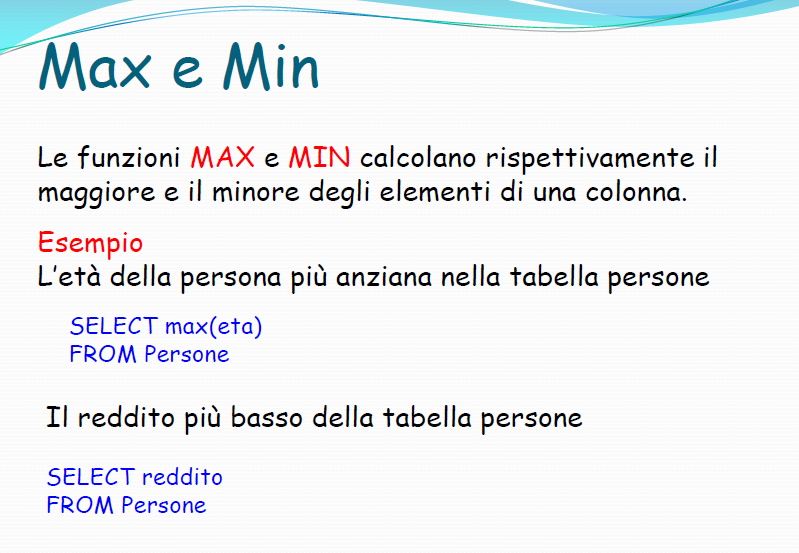 min (reddito)
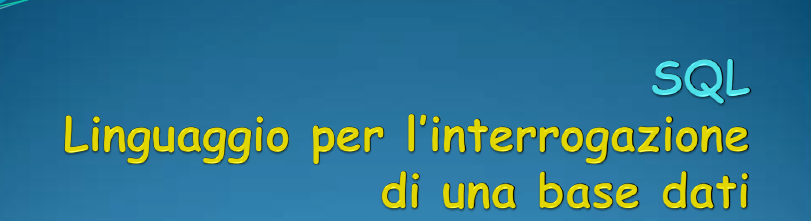 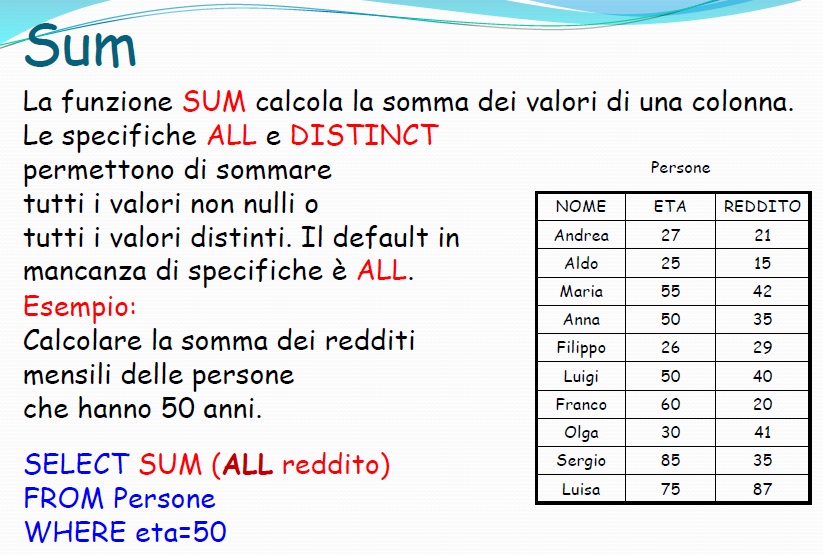 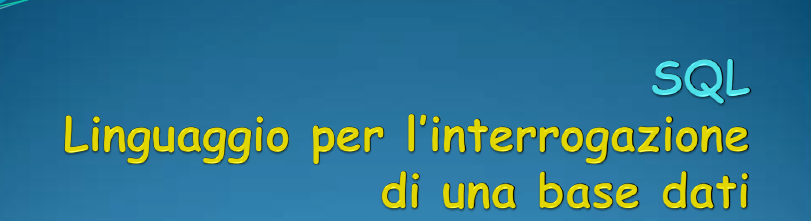 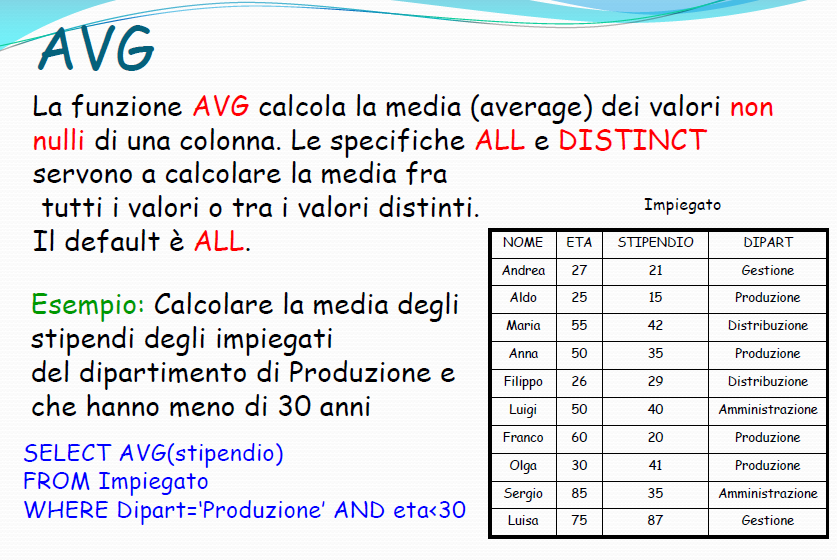 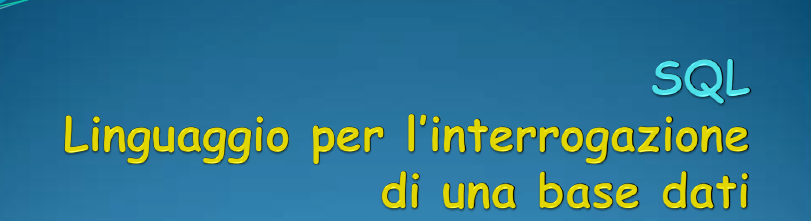 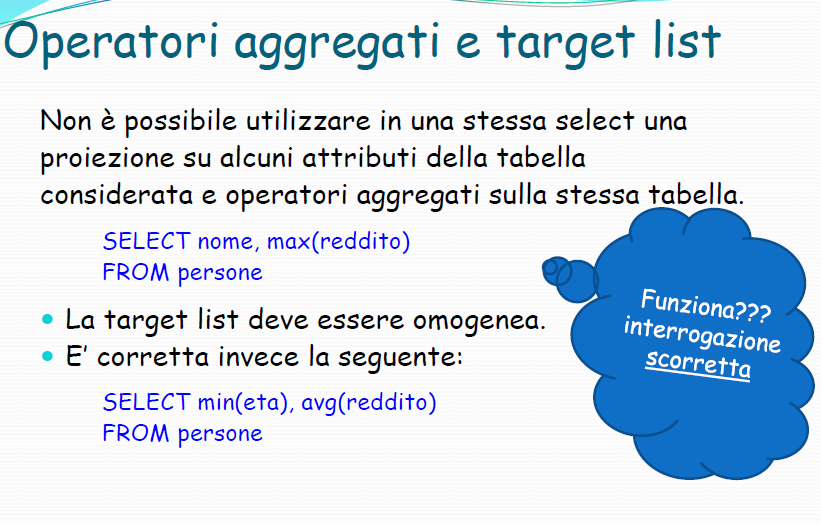 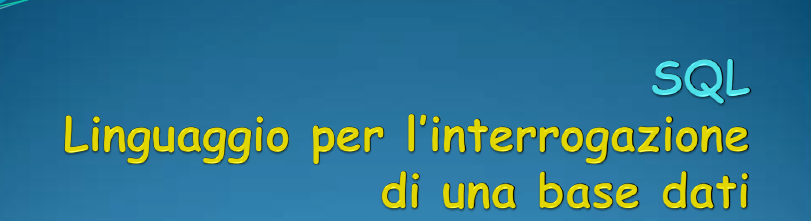 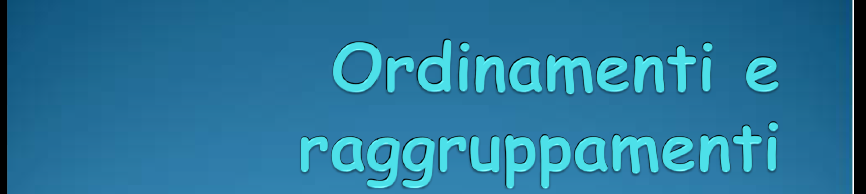 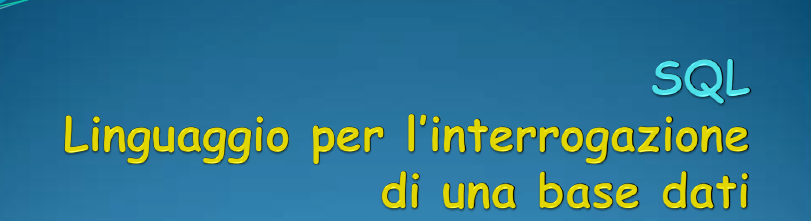 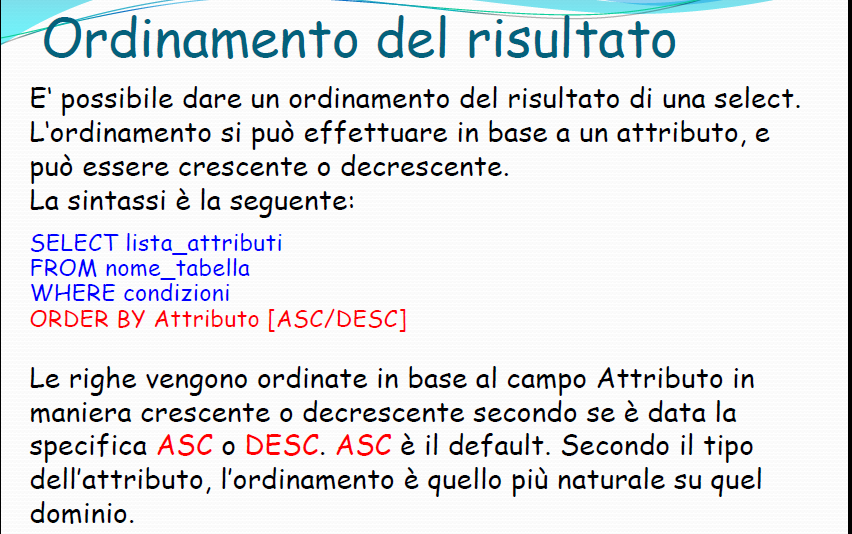 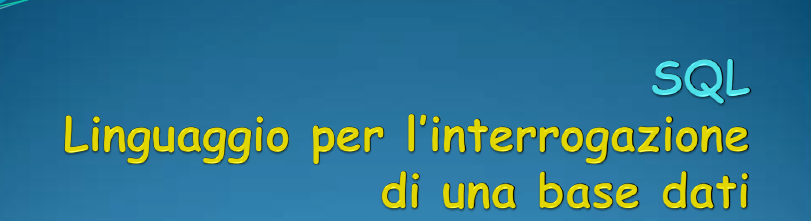 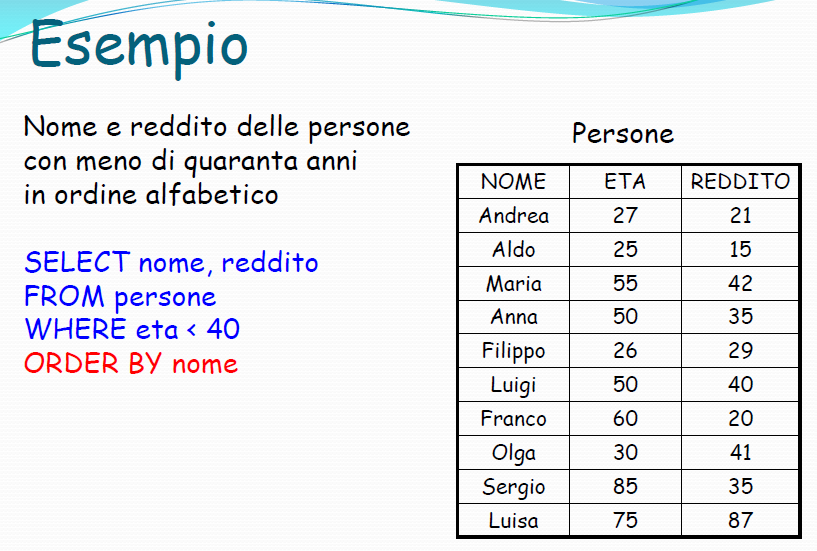 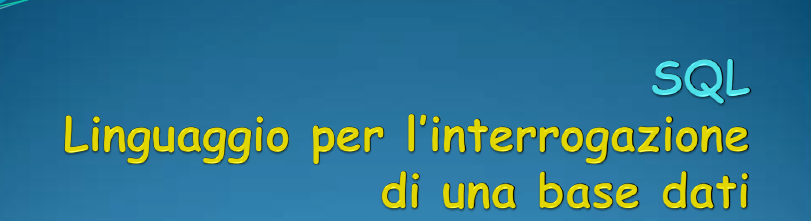 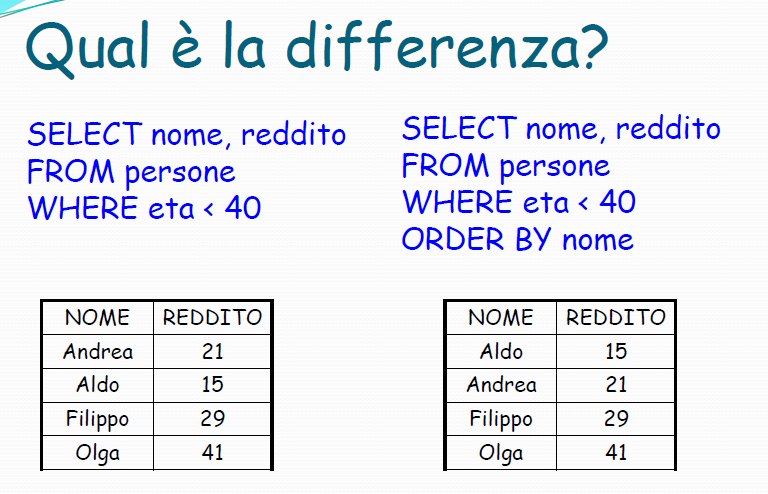 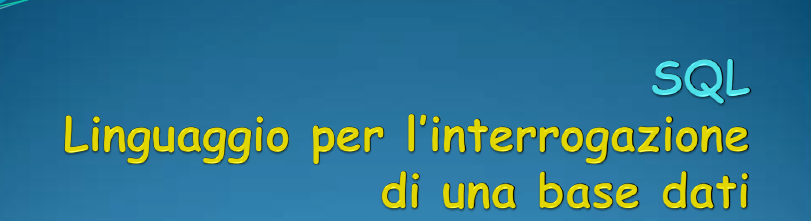 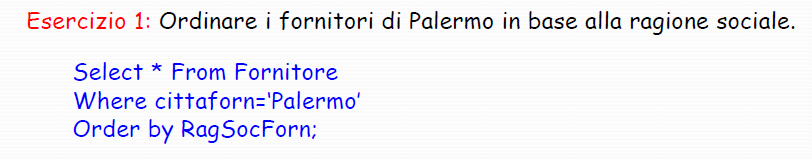 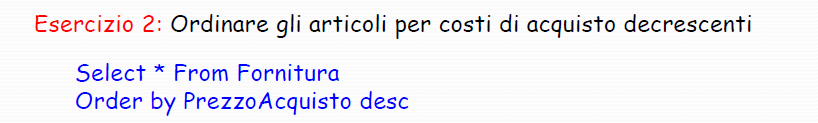 Ordinamento decrescente
Ordinamento crescente
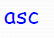 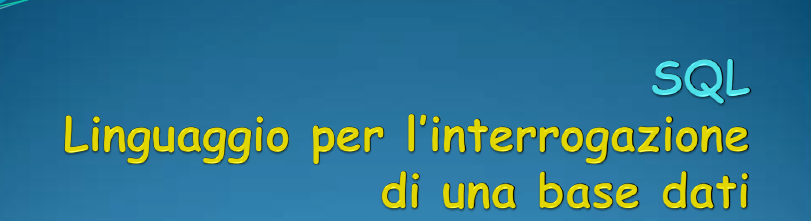 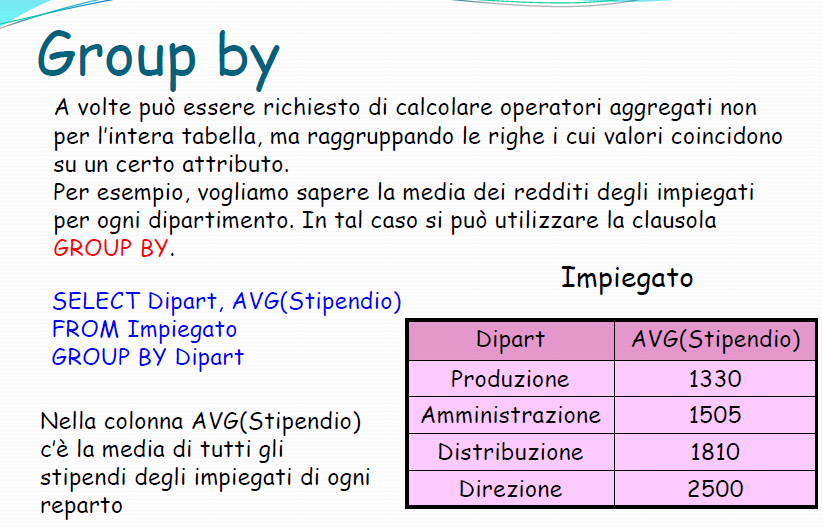 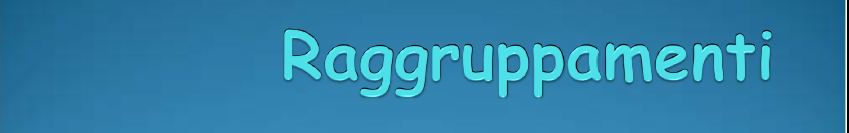 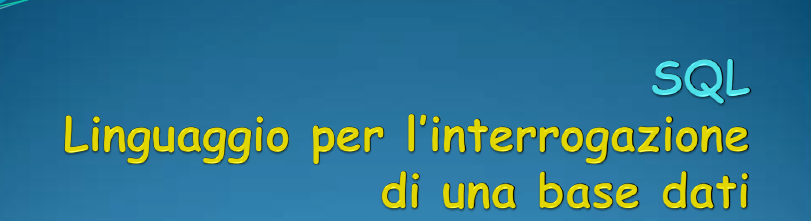 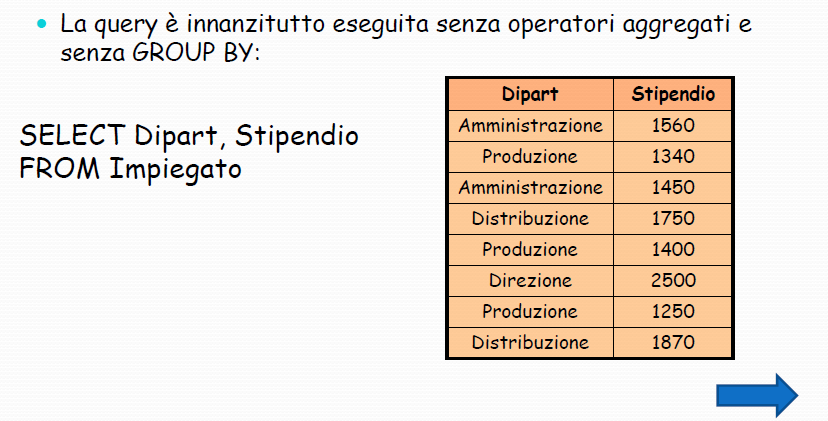 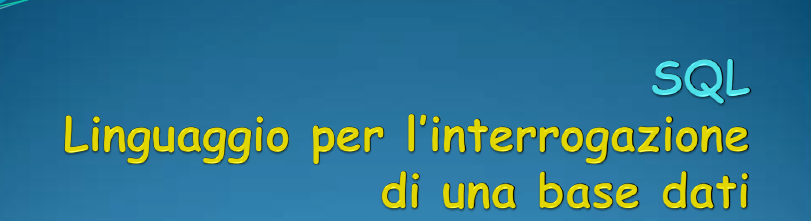 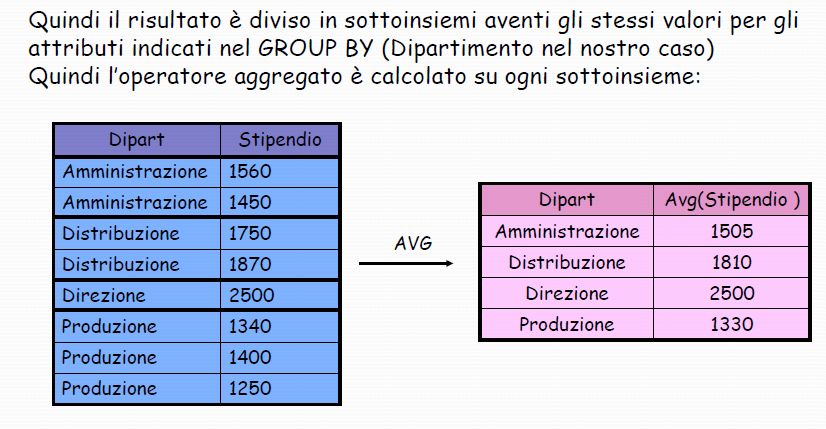 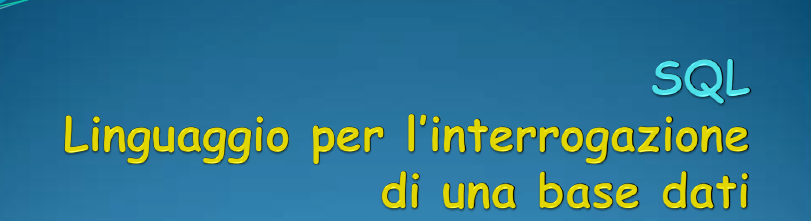 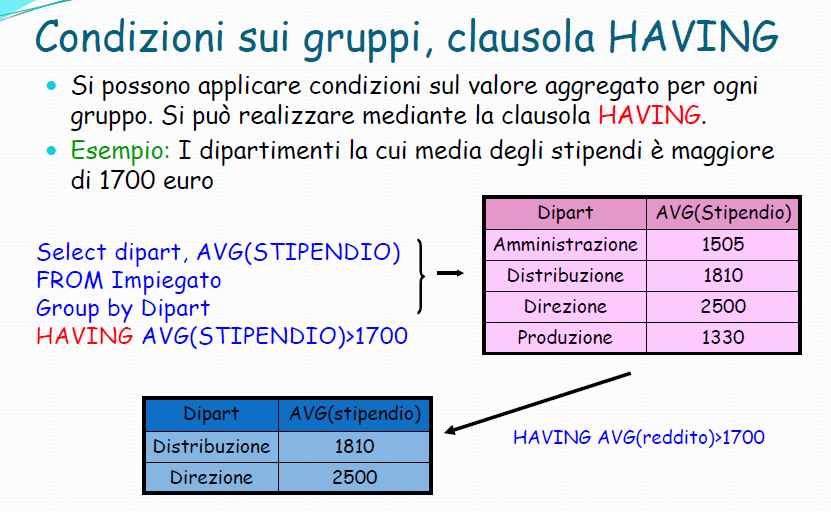 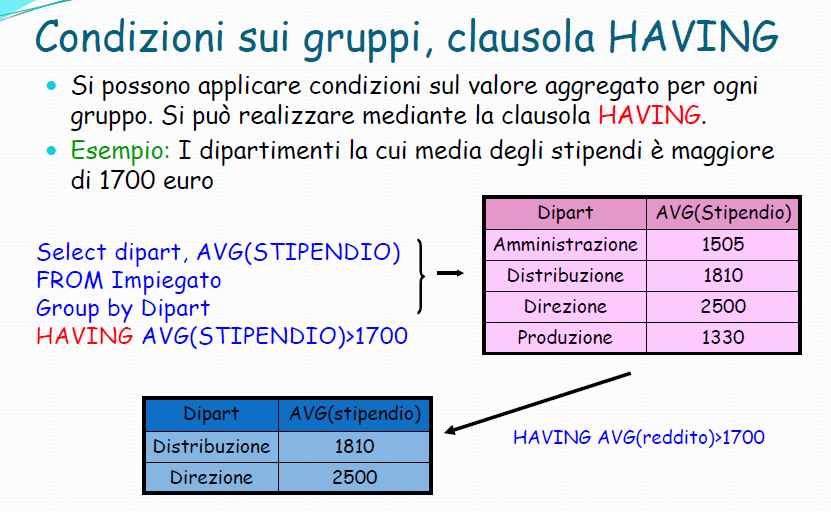 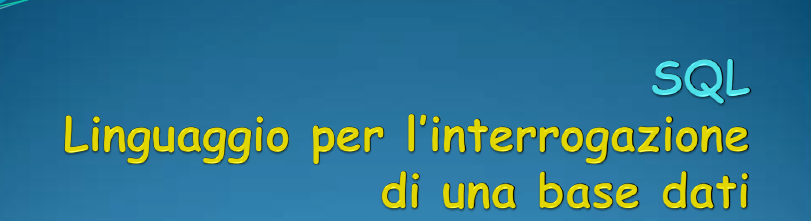 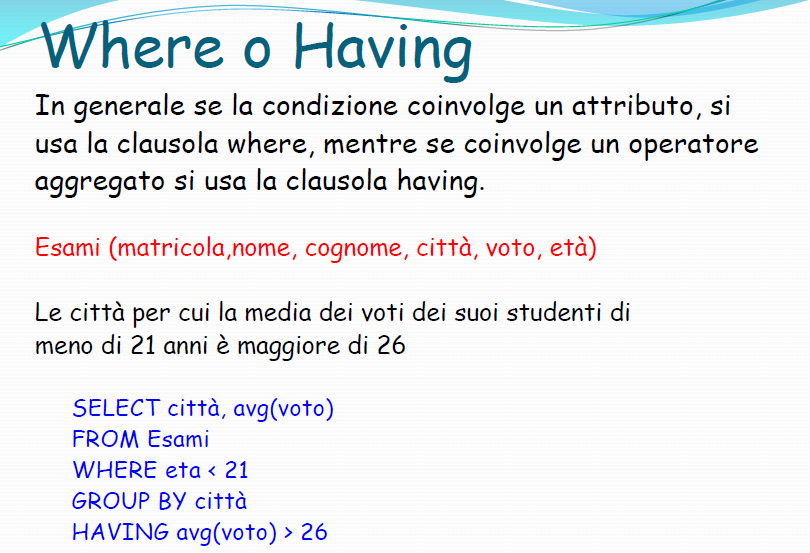 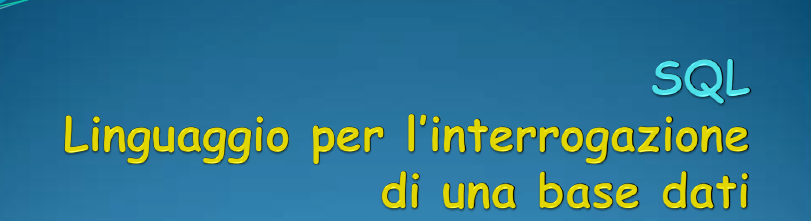 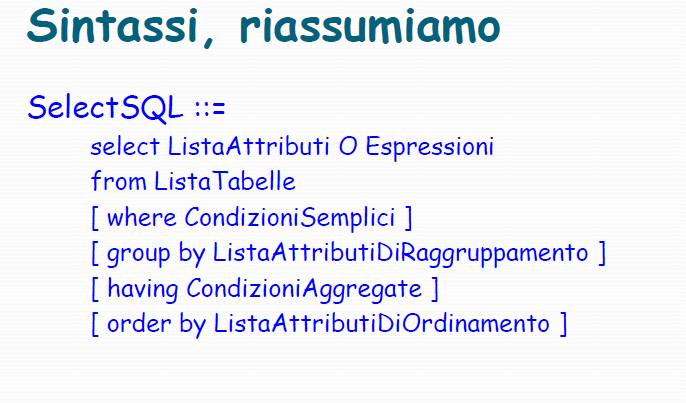 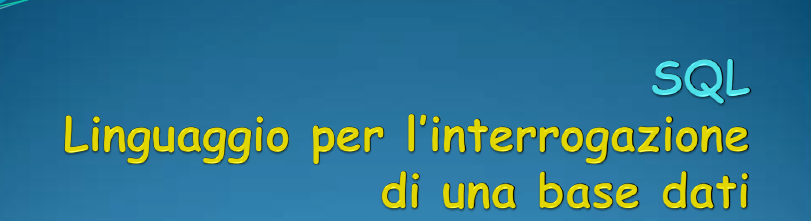 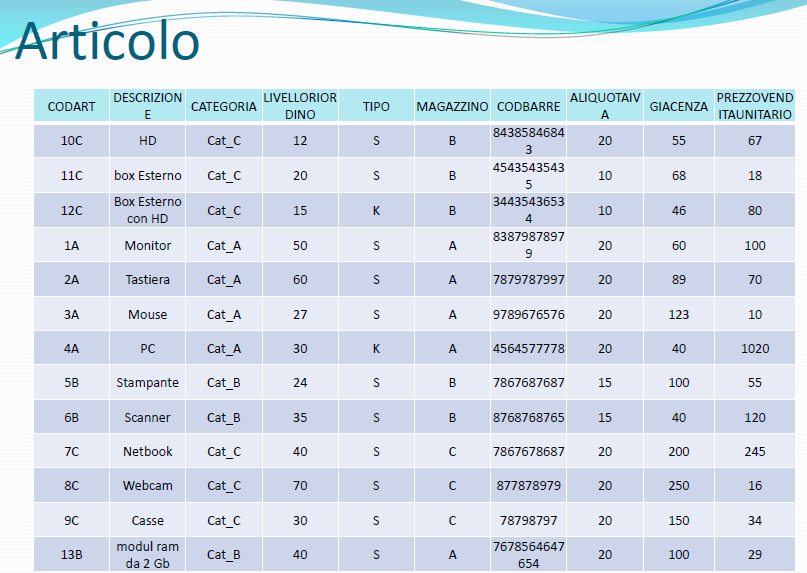 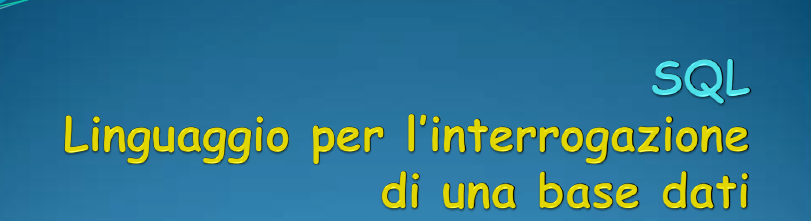 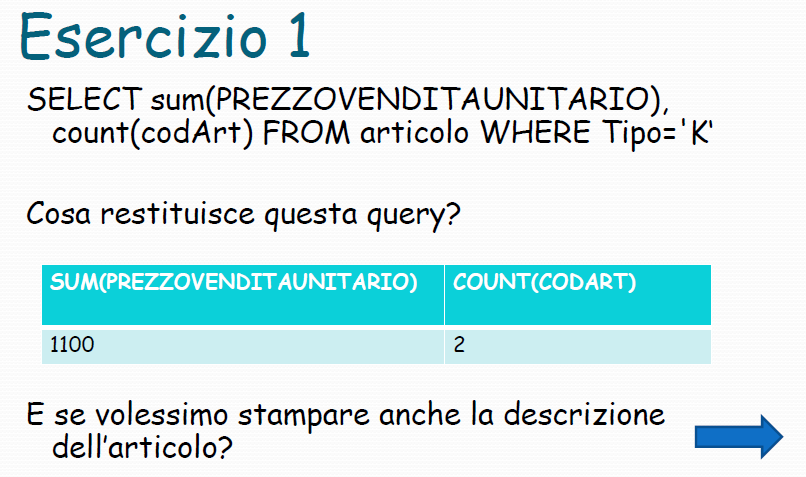 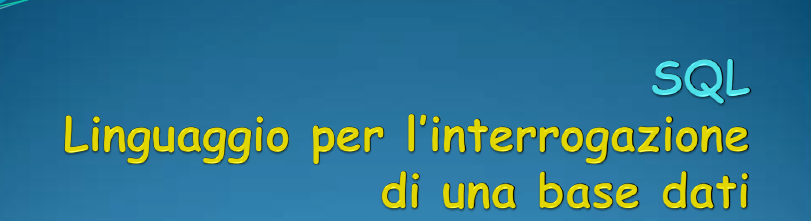 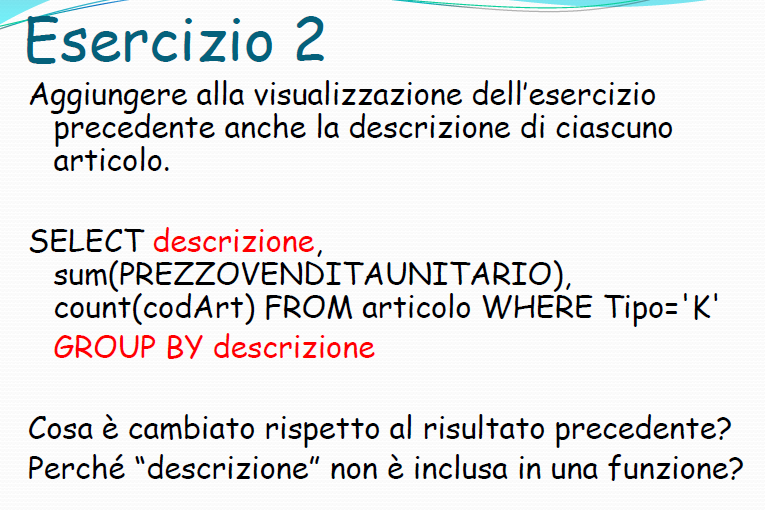 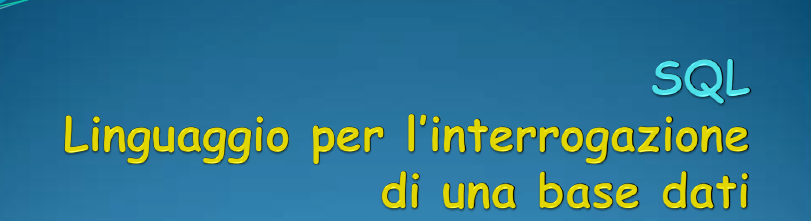 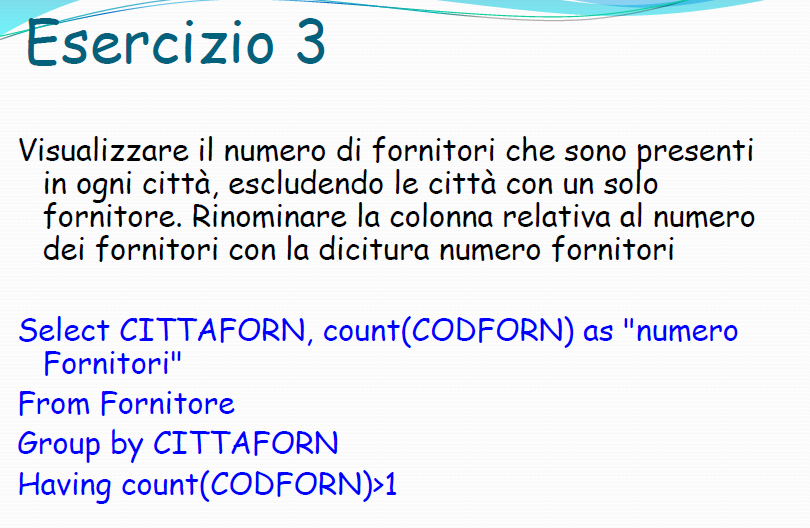 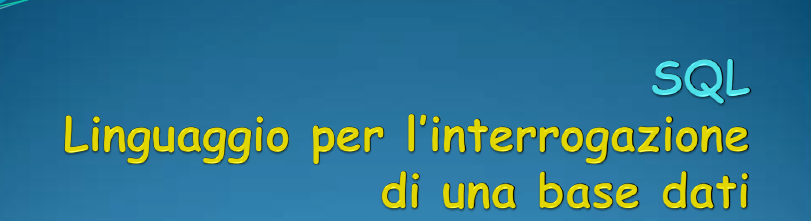 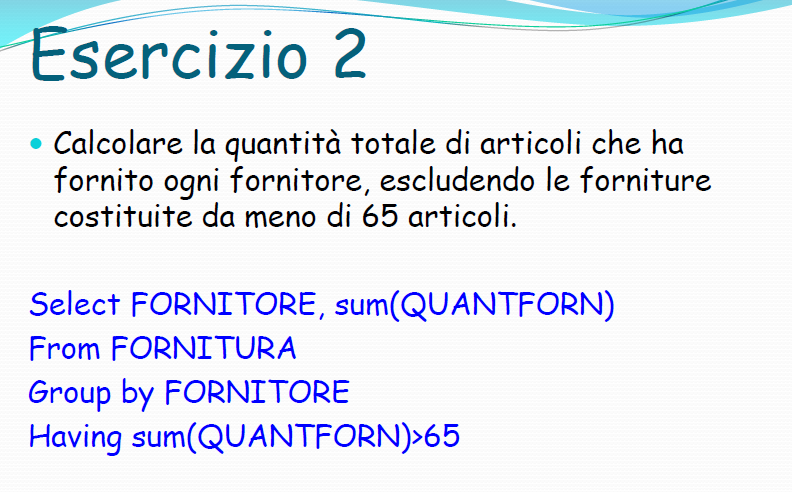 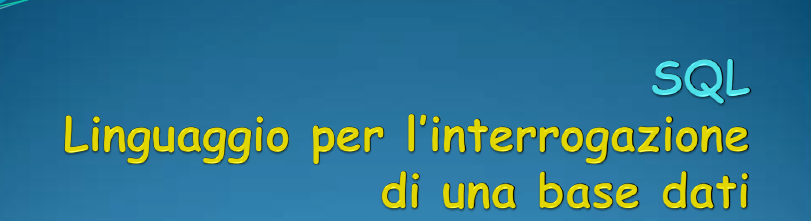 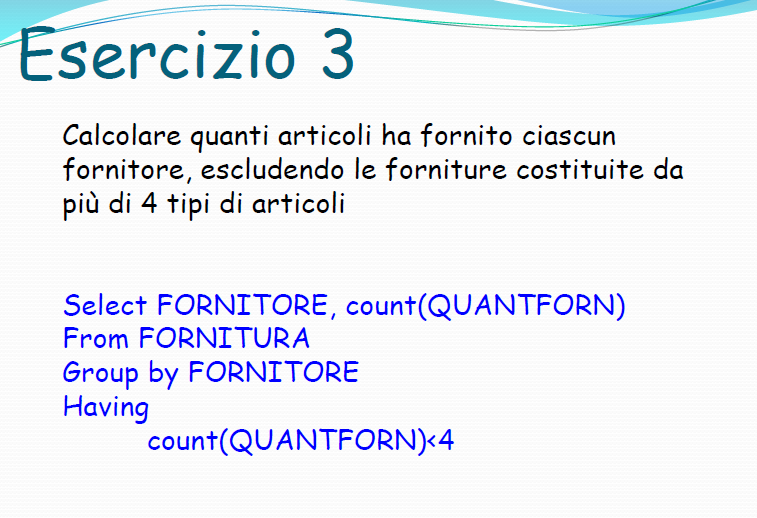 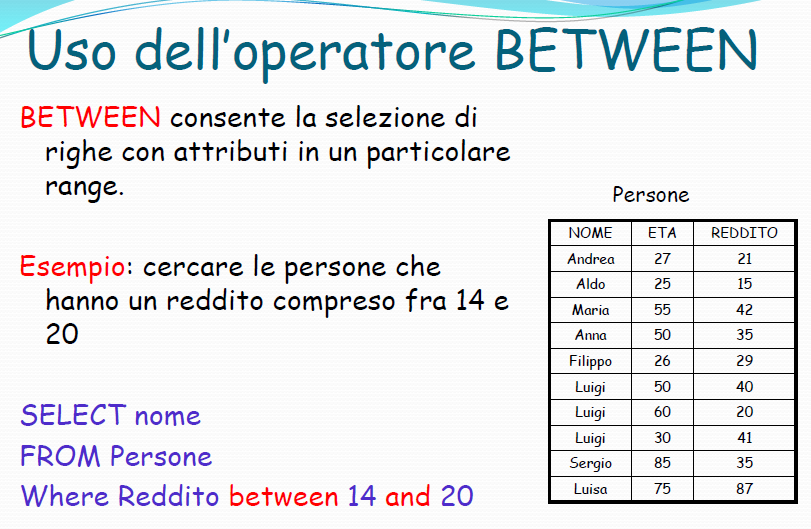 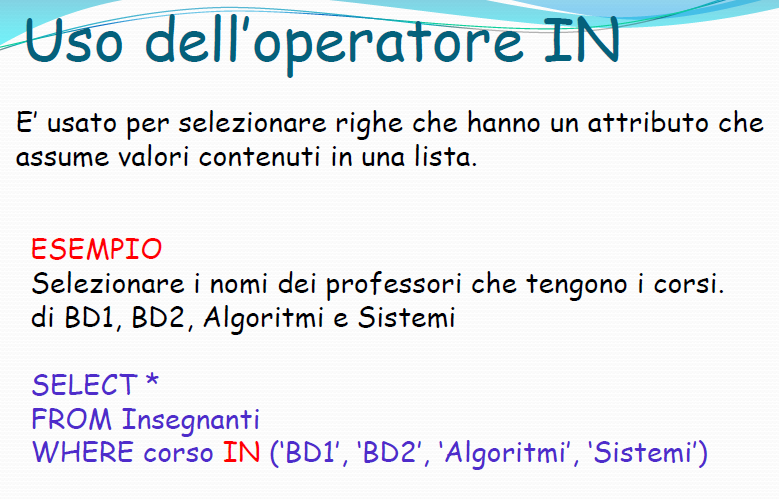 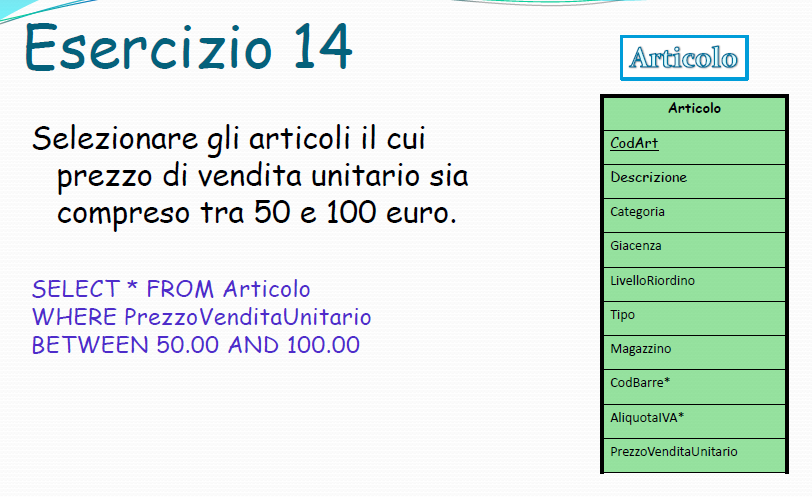 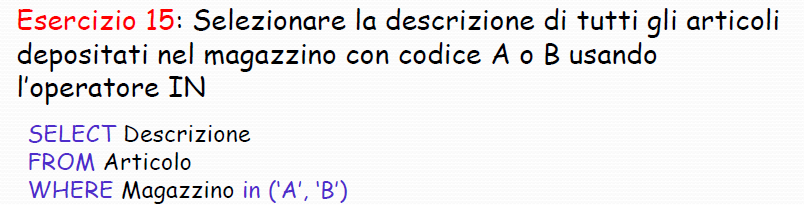 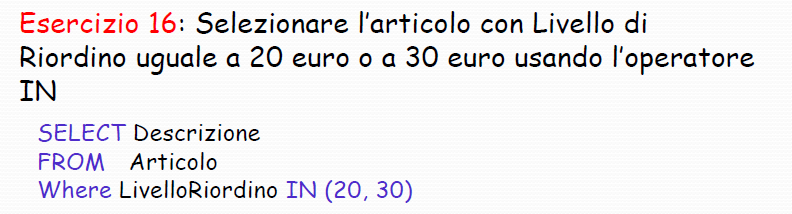 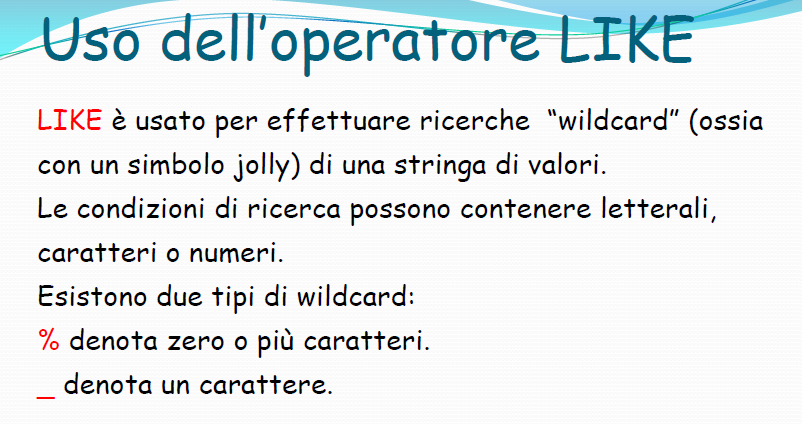 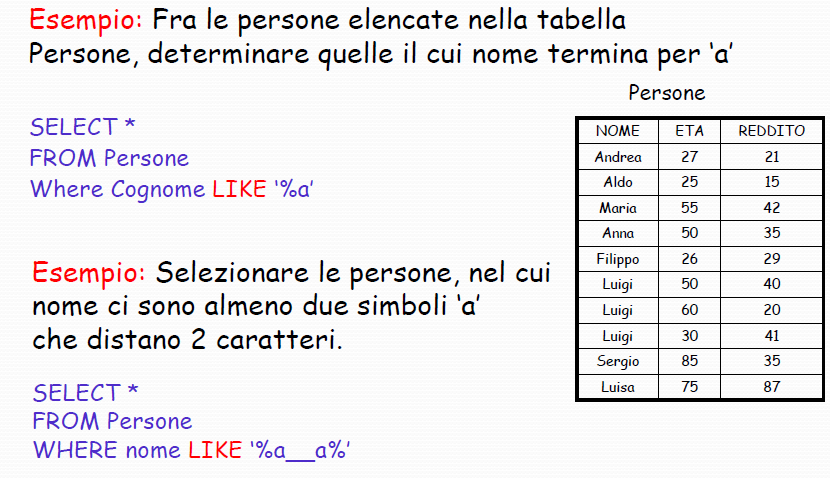 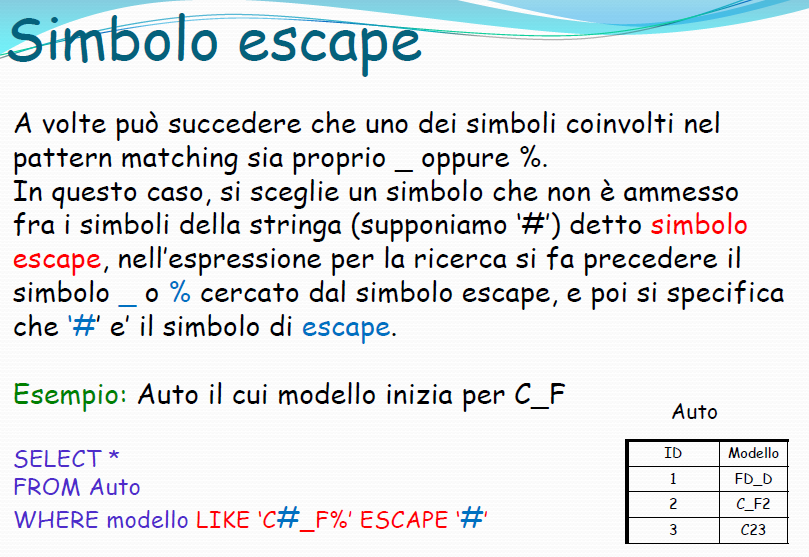 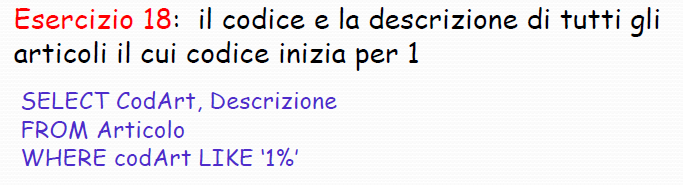 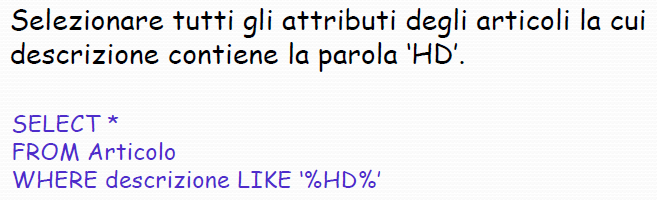 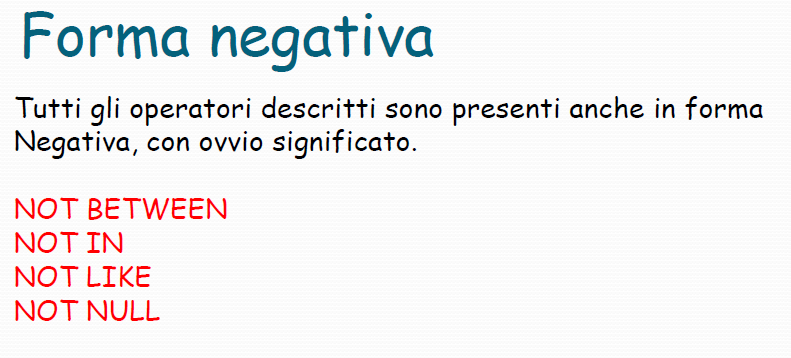 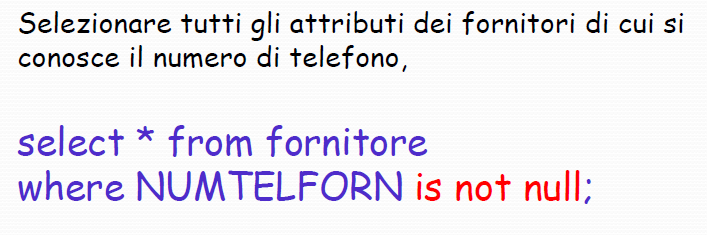 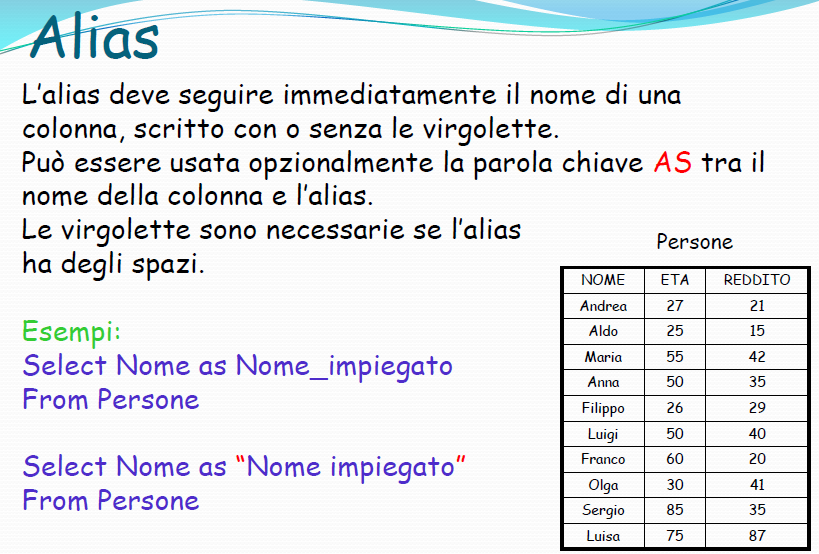 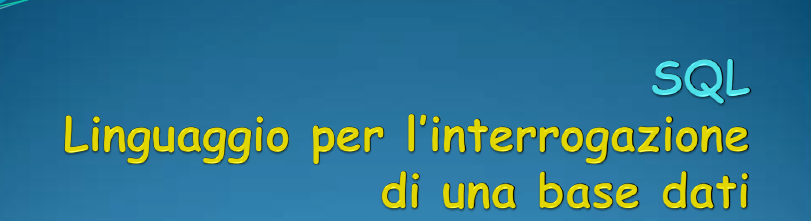 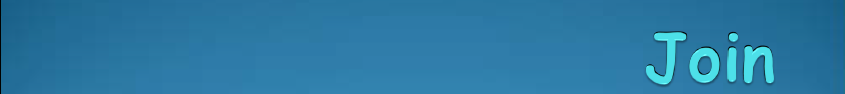 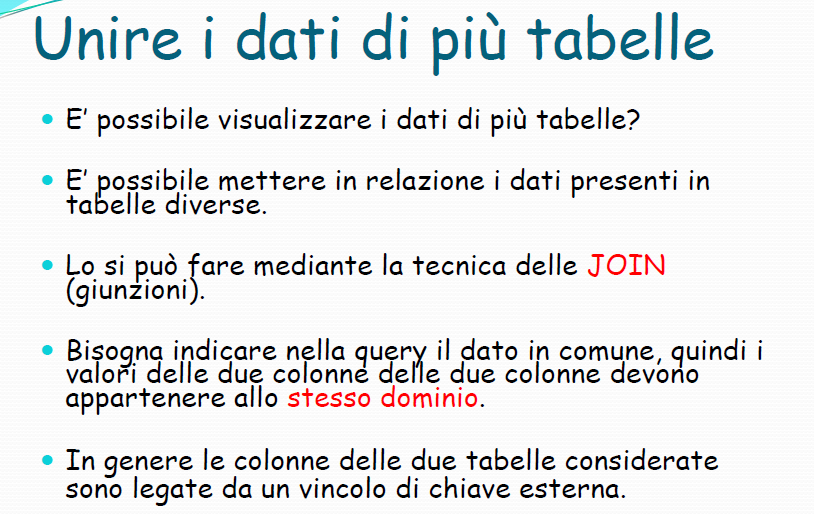 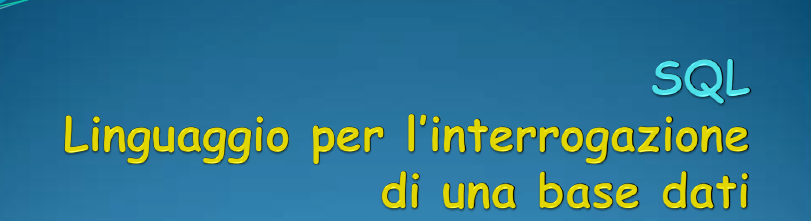 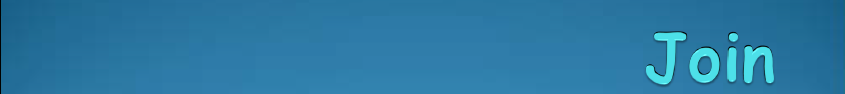 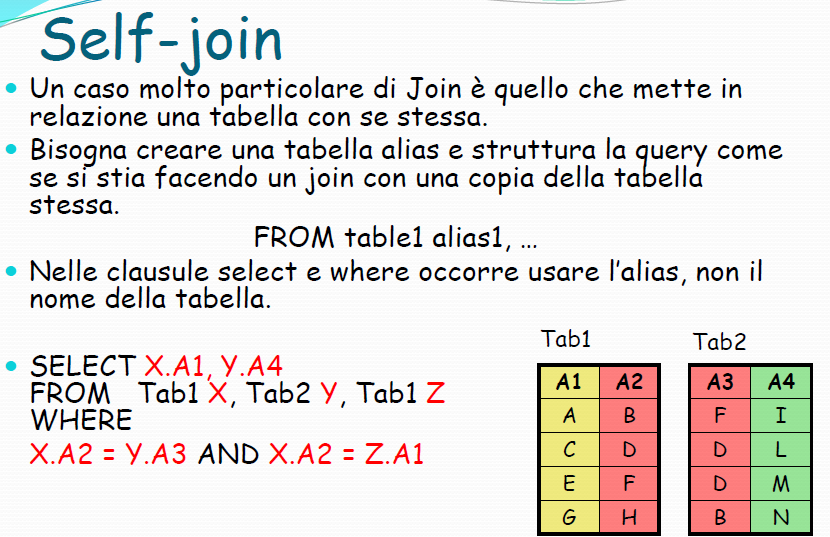 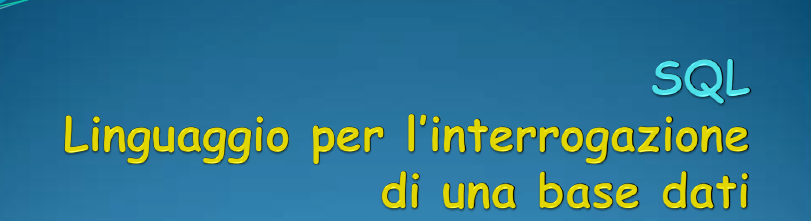 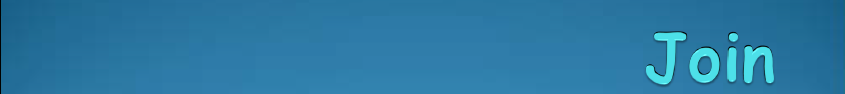 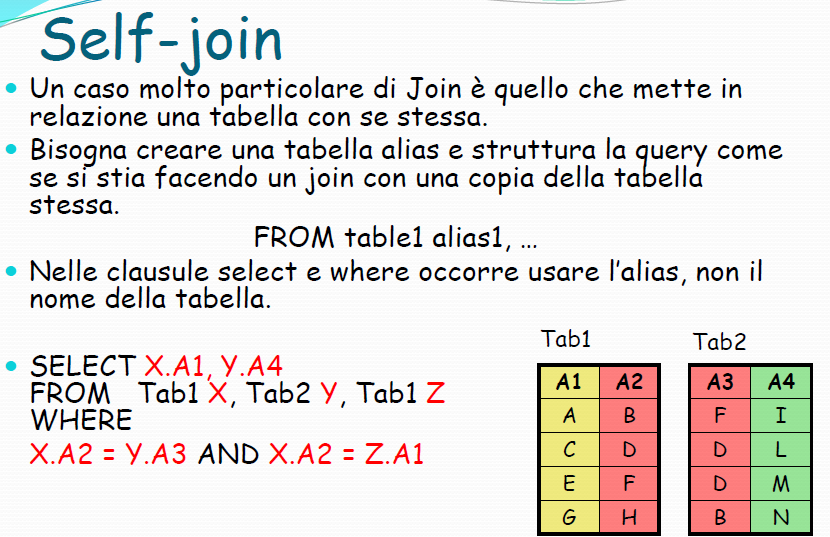 SELECT T1.NOME, T2.NOME
FROM PERSONE T1, PERSONE T2
WHERE T1.ID_PERSONA = T2.CONIUGE;
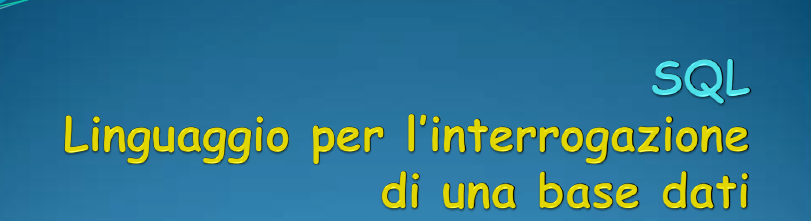 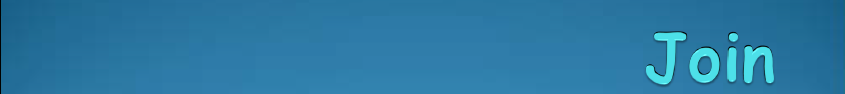 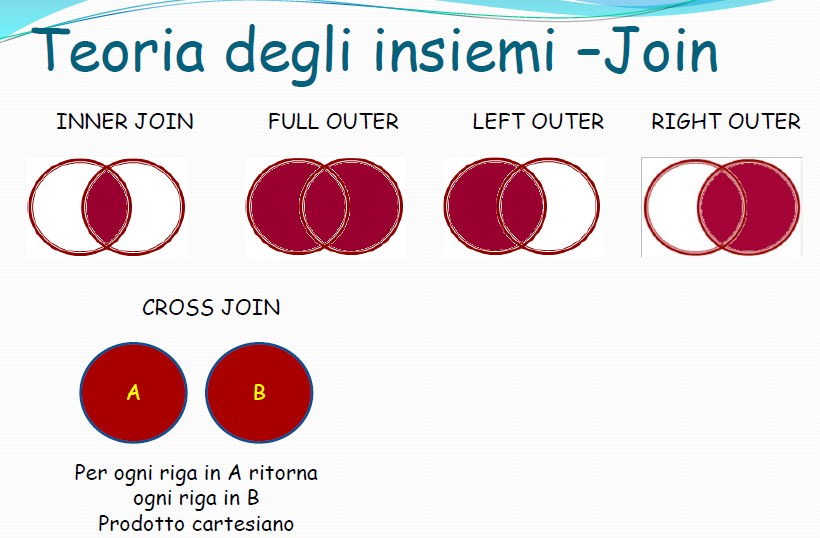 Corrisponde all’operazione relazionale di prodotto, la tabella risultato contiene tutte le combinazioni possibili trai valori dei record della tabella A e quelli della tabella B.

Dal libro da pag.152 a p.155
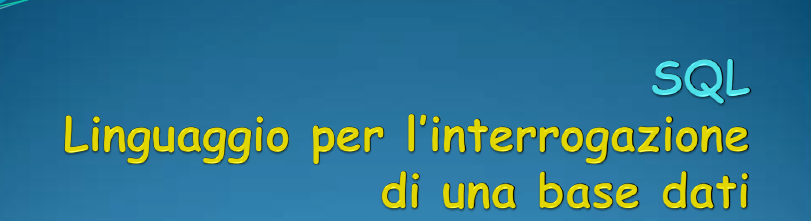 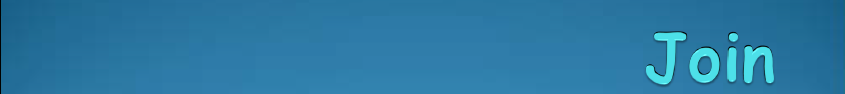 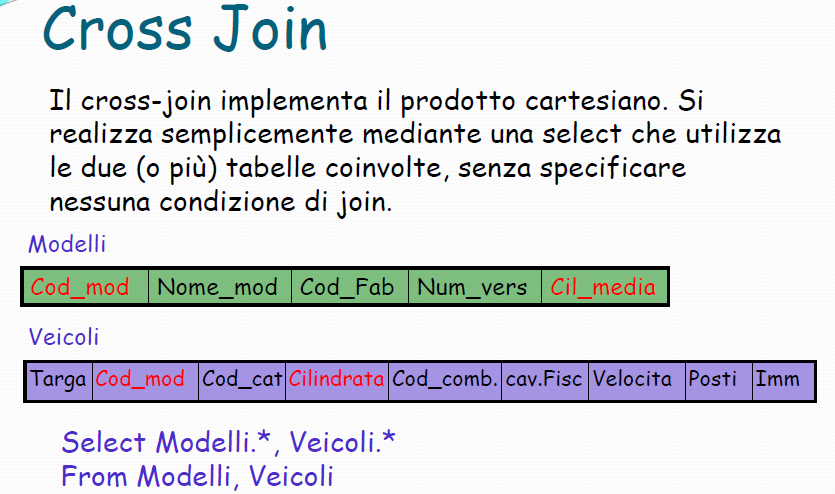 SELECT Modelli.*, Veicoli.*
FROM Modelli
(CROSS) JOIN Veicoli
Ipotizzando di avere una tabella di 5 righe e una di 6, il risultato sarà una tabella di 30 righe.
(vedi esempio libro pag.153)
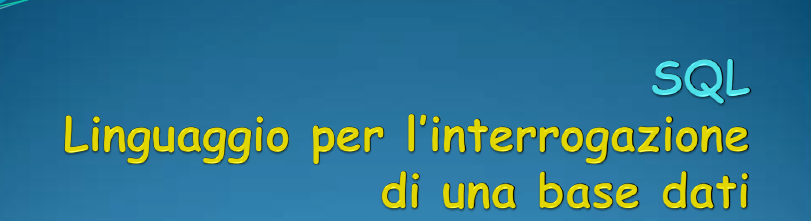 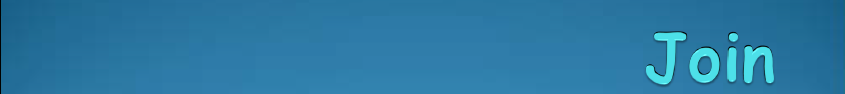 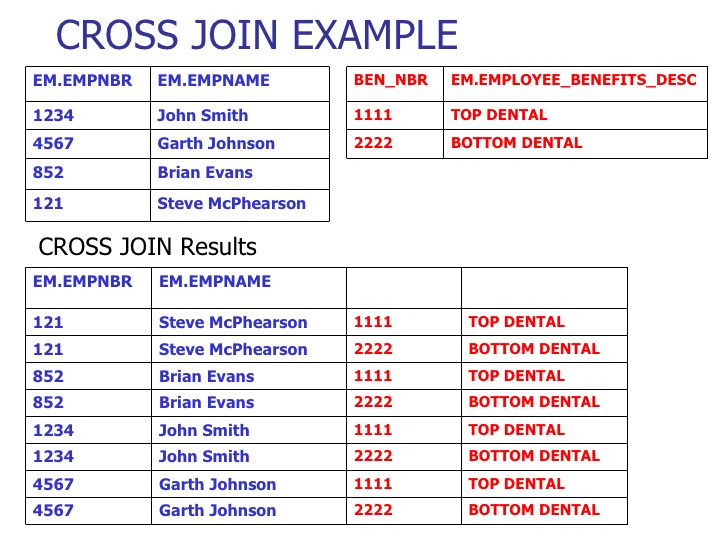 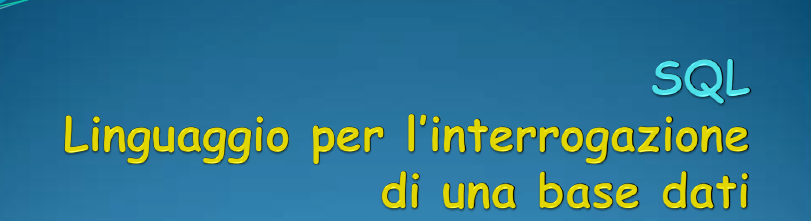 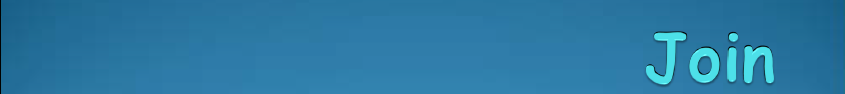 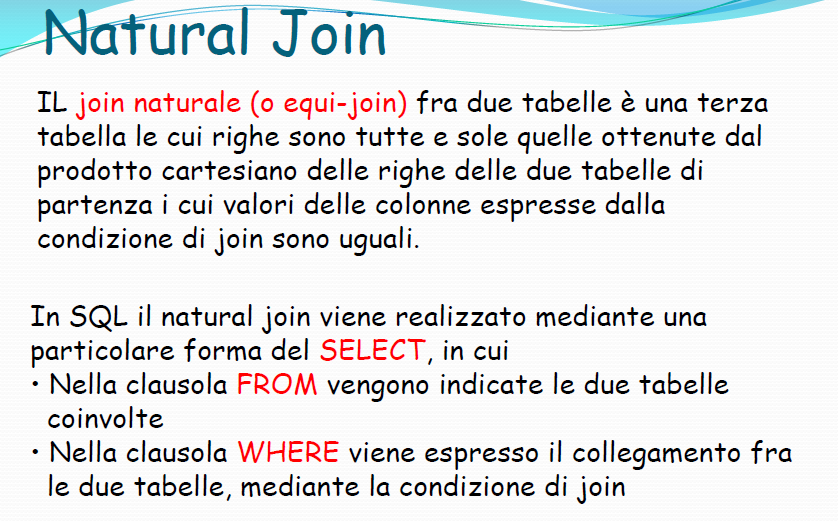 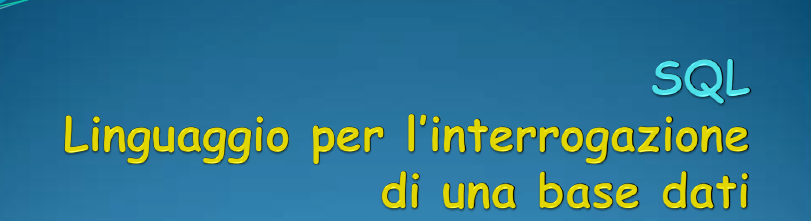 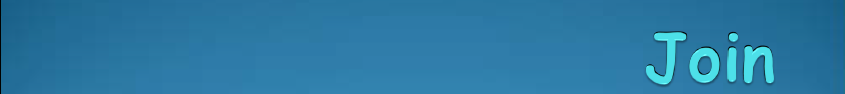 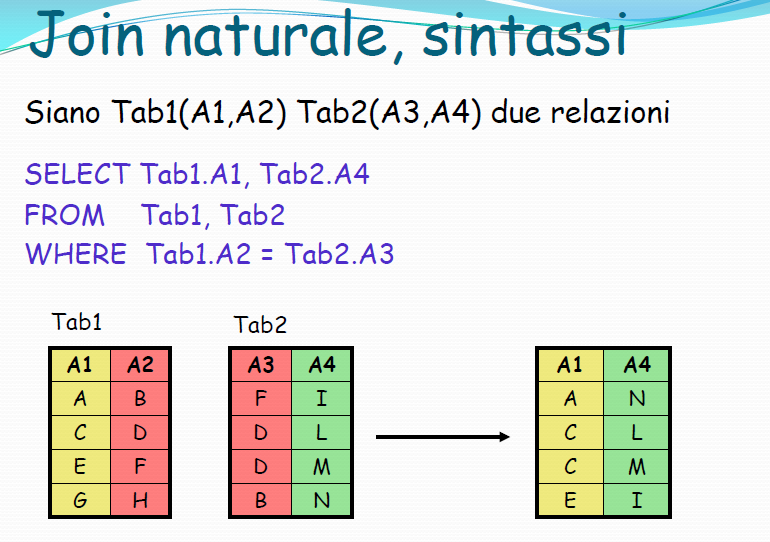 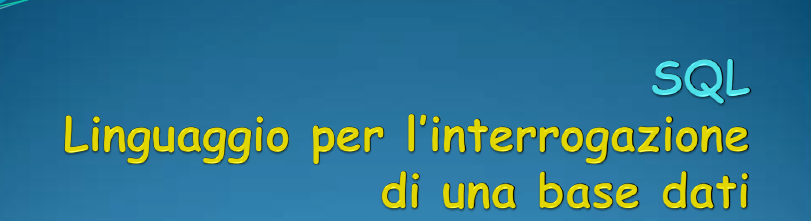 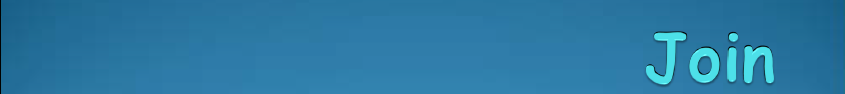 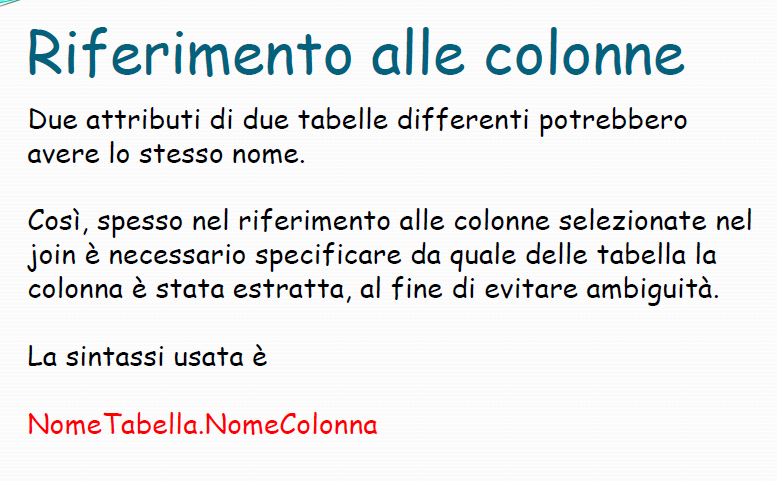 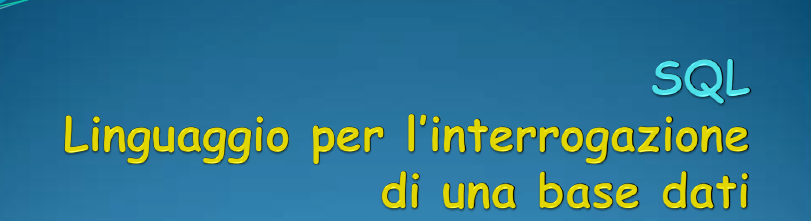 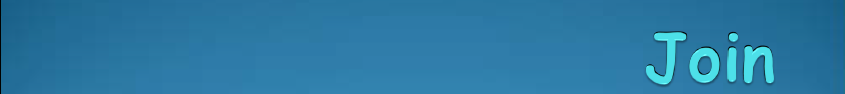 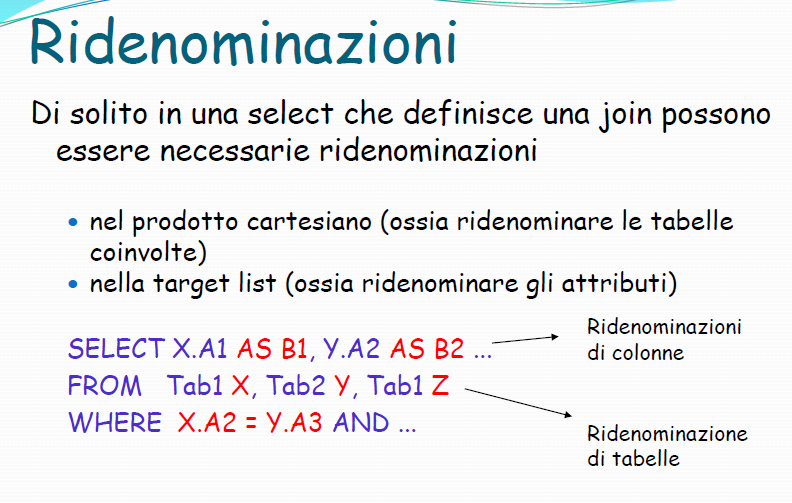 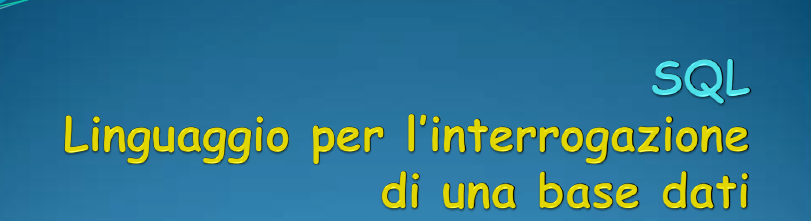 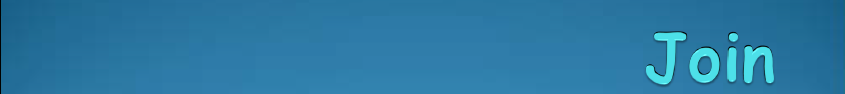 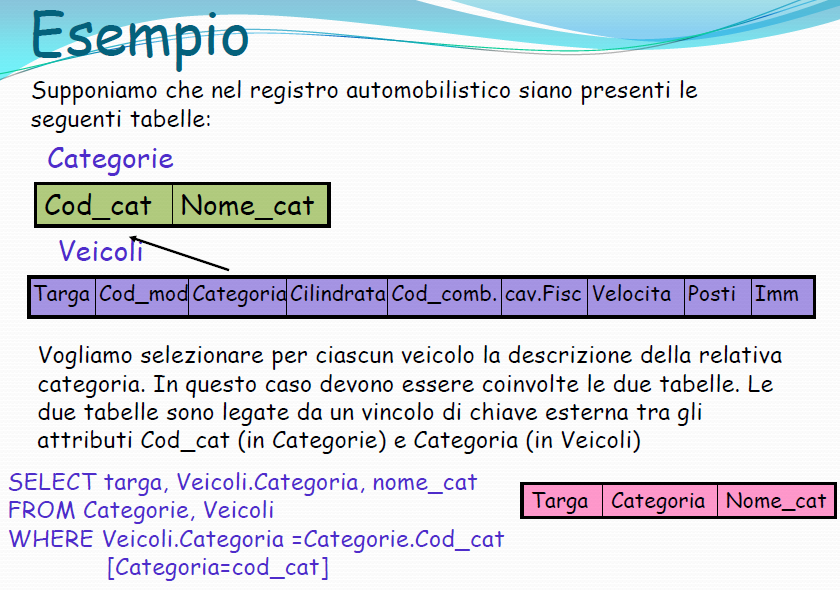 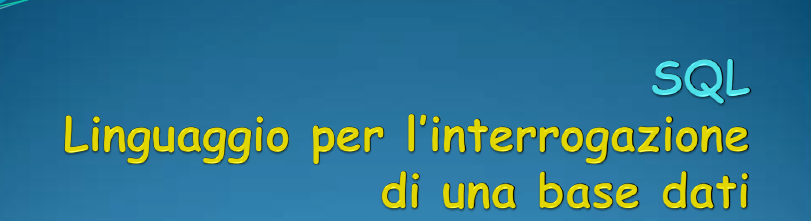 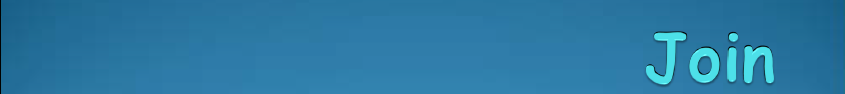 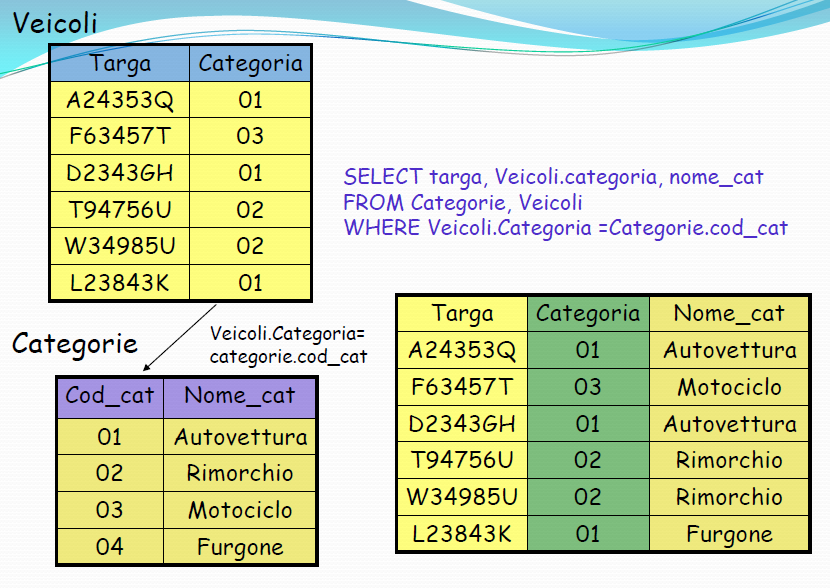 Autovettura
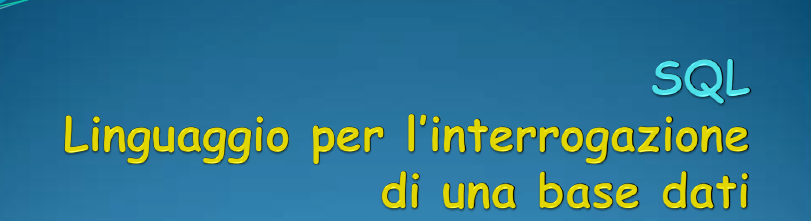 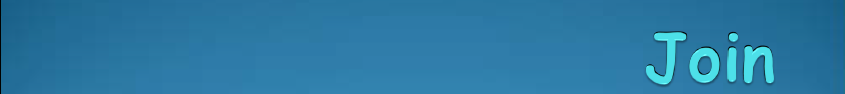 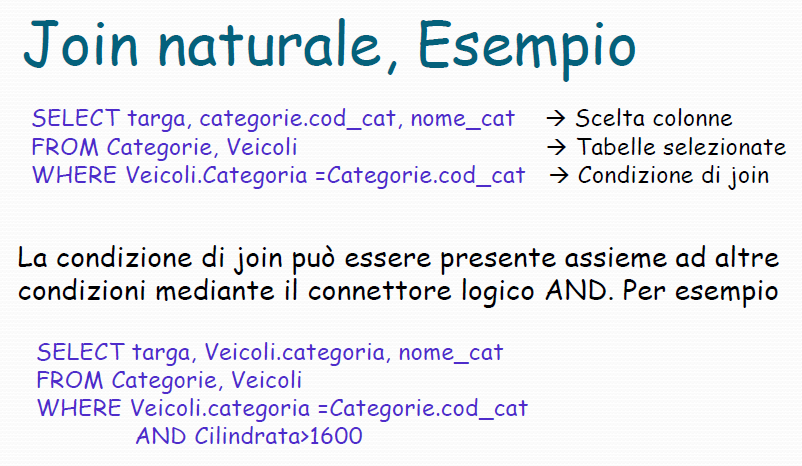 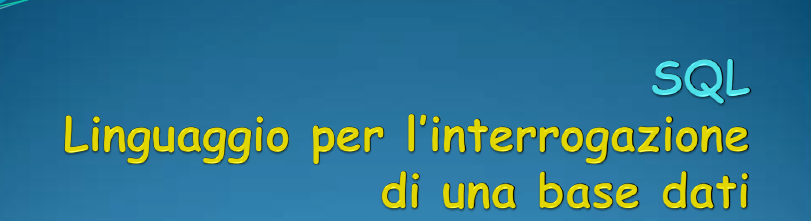 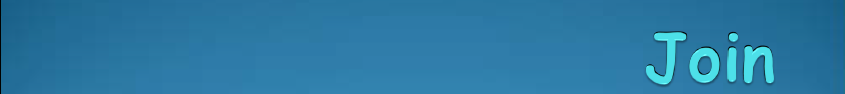 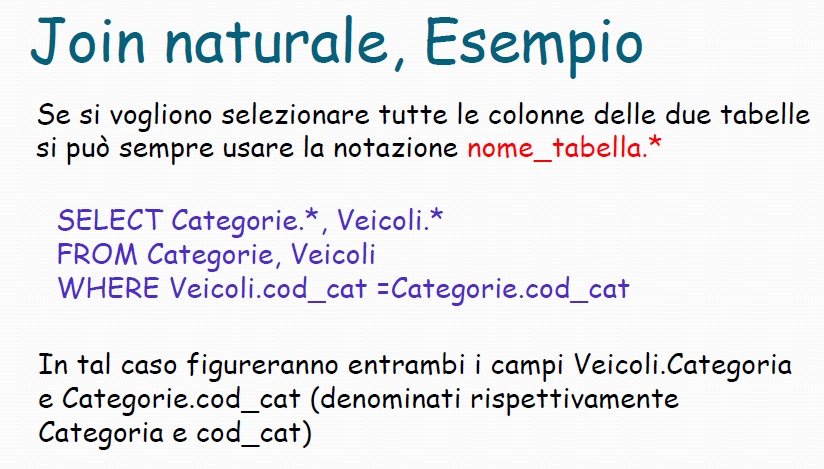 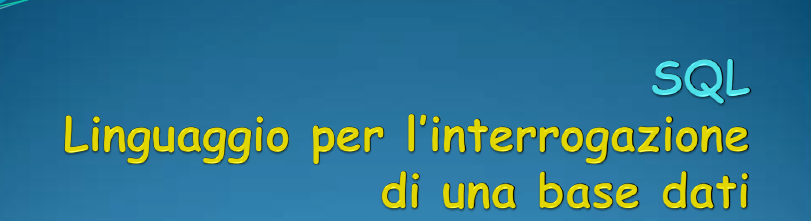 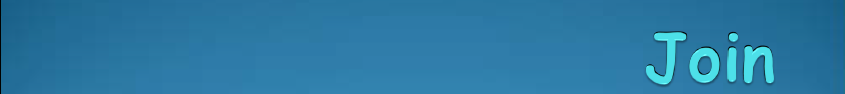 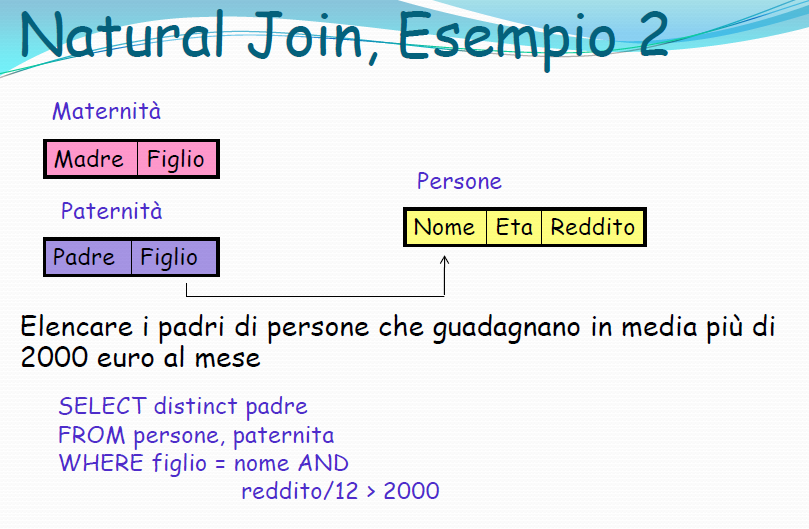 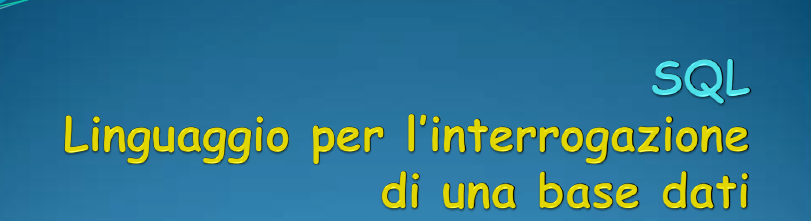 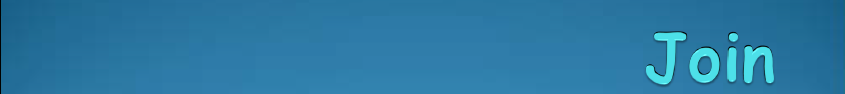 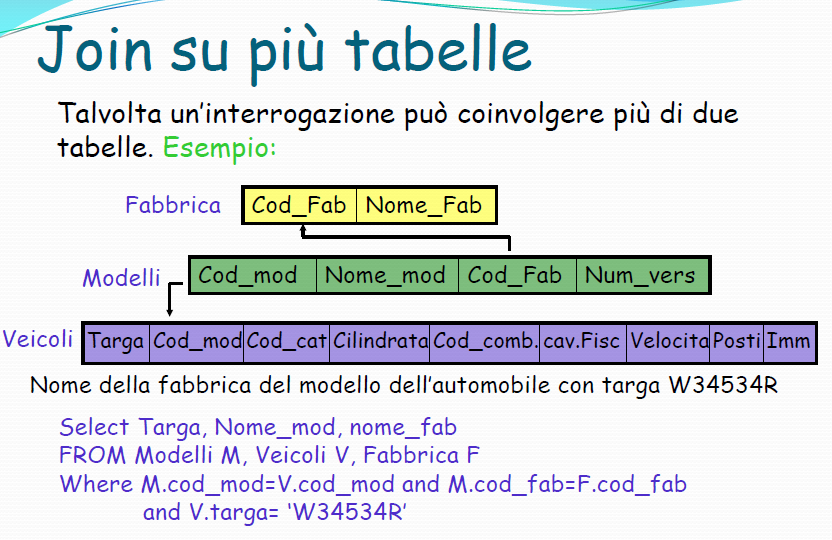 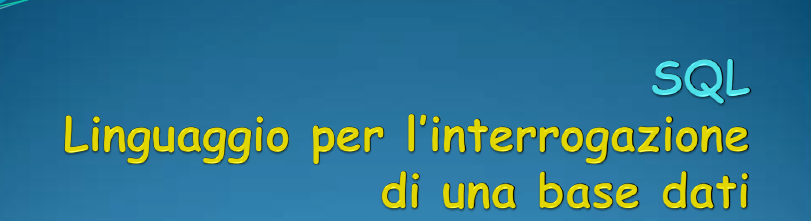 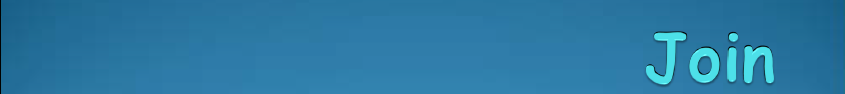 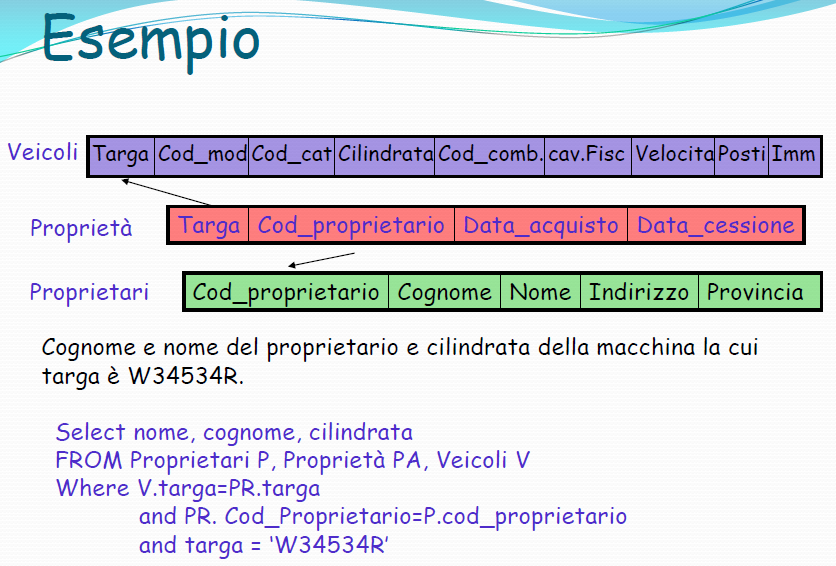 PR
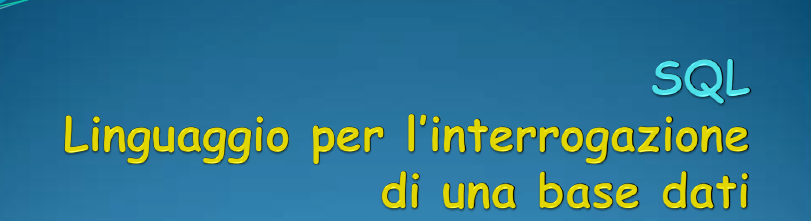 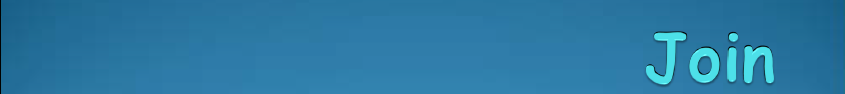 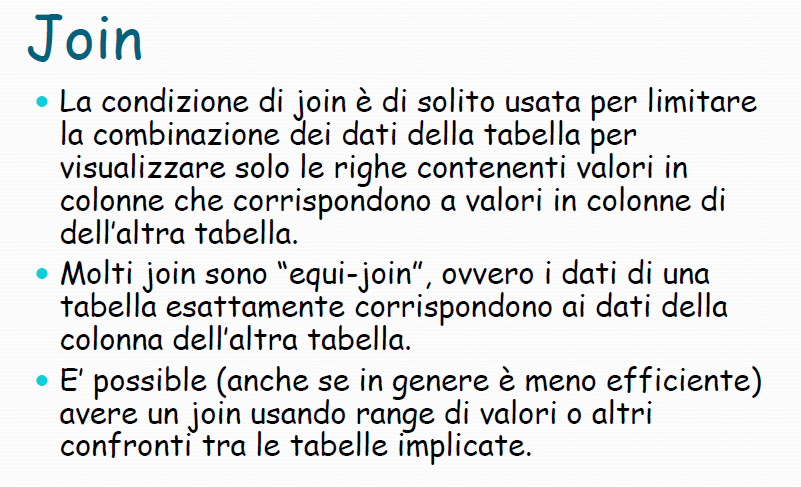 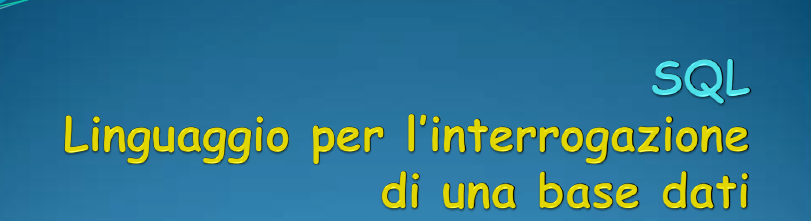 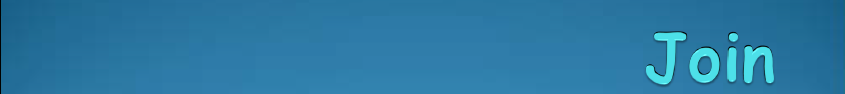 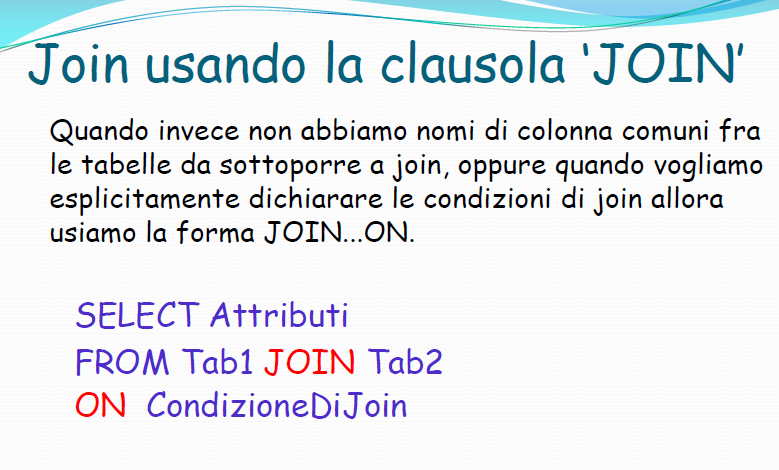 SELECT Attributi
FROM Tab1 INNER JOIN Tab2
ON CondizioneDiJoin
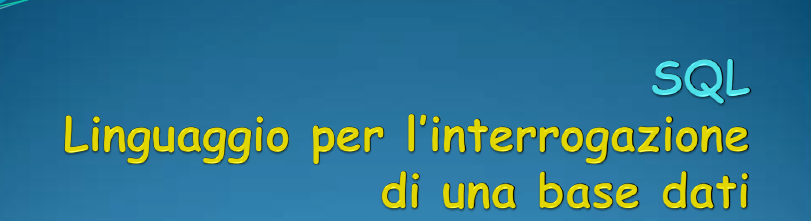 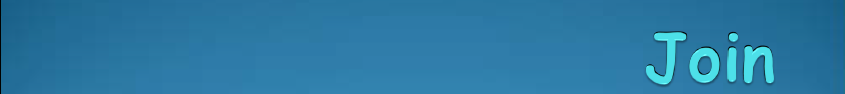 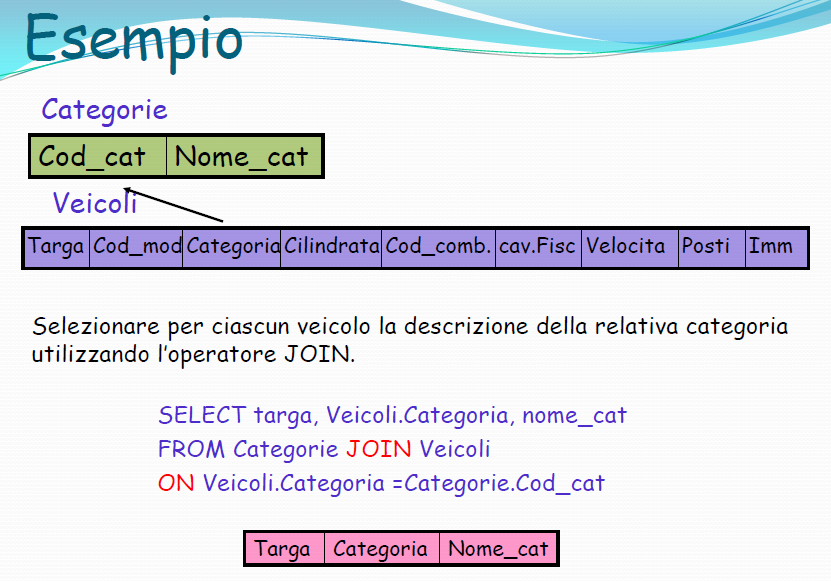 INNER JOIN  Veicoli
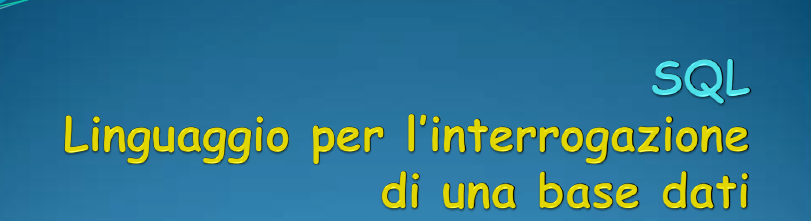 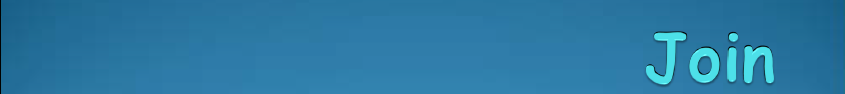 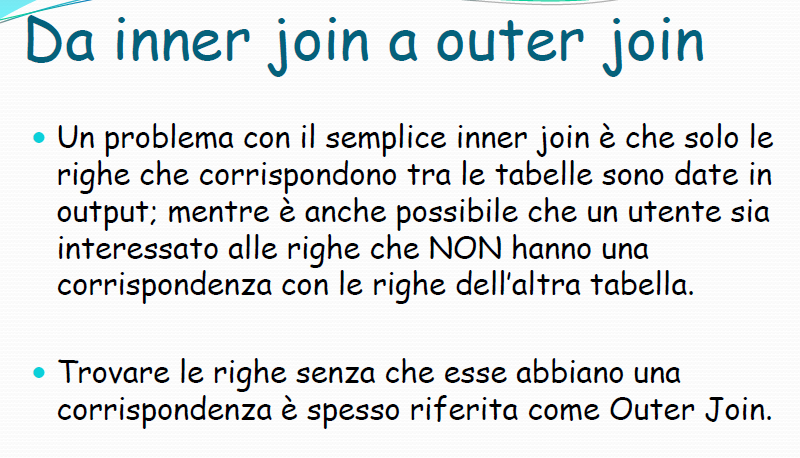 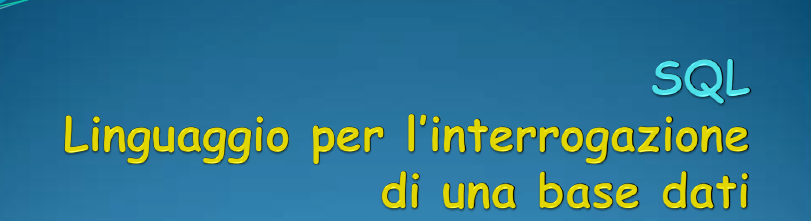 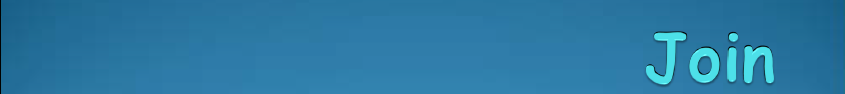 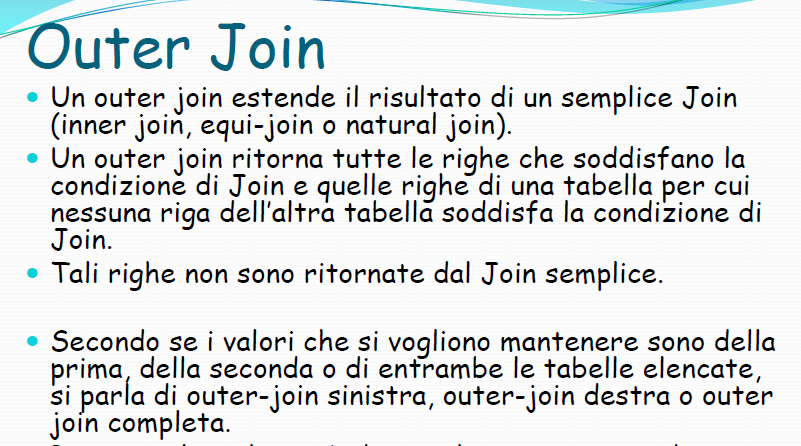 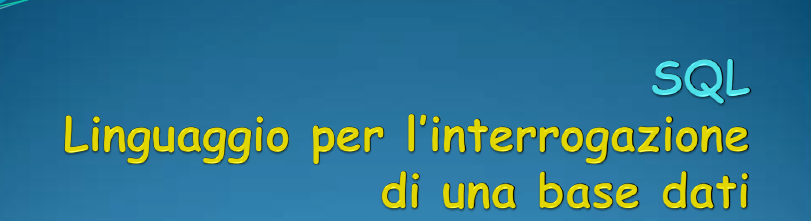 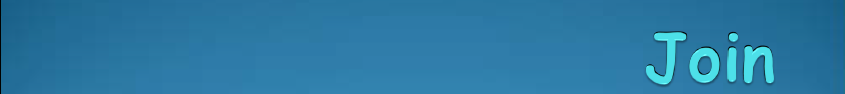 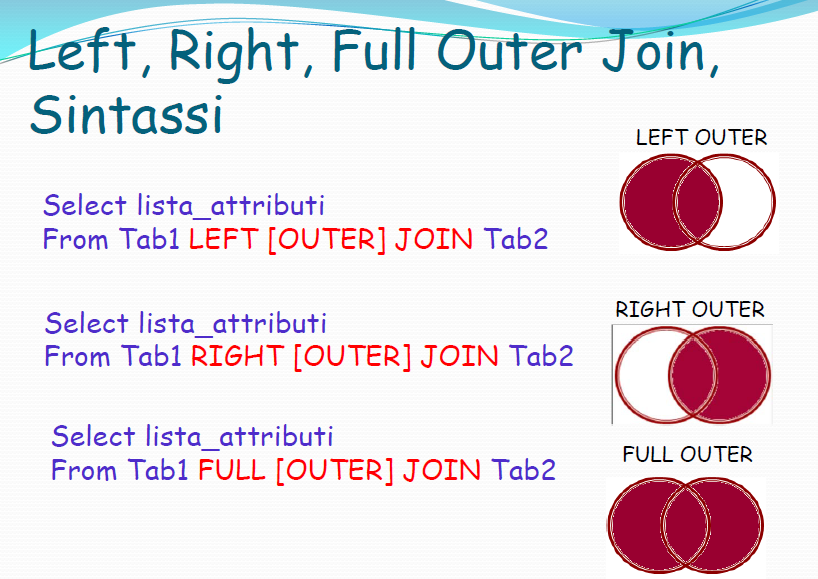 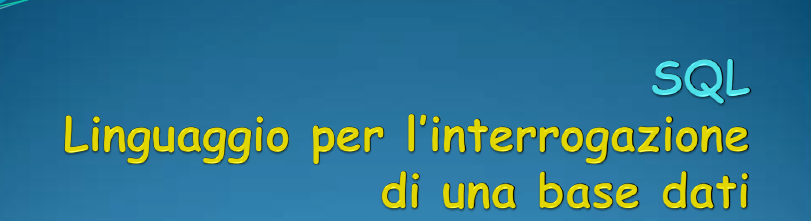 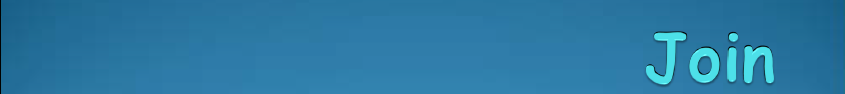 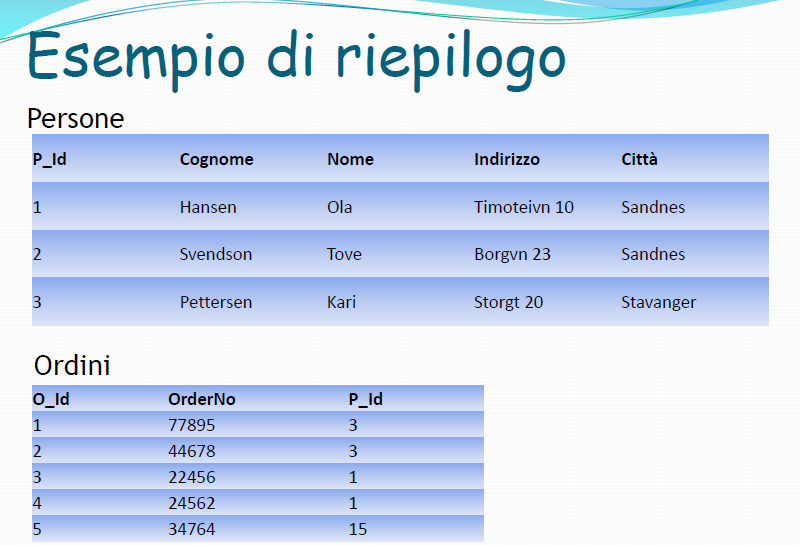 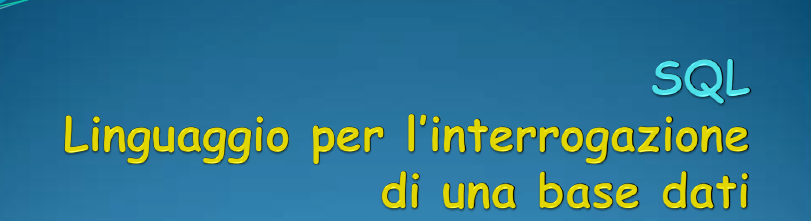 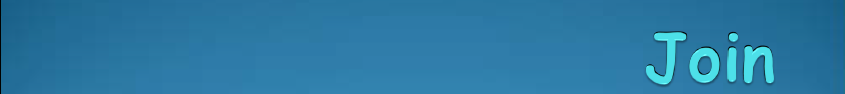 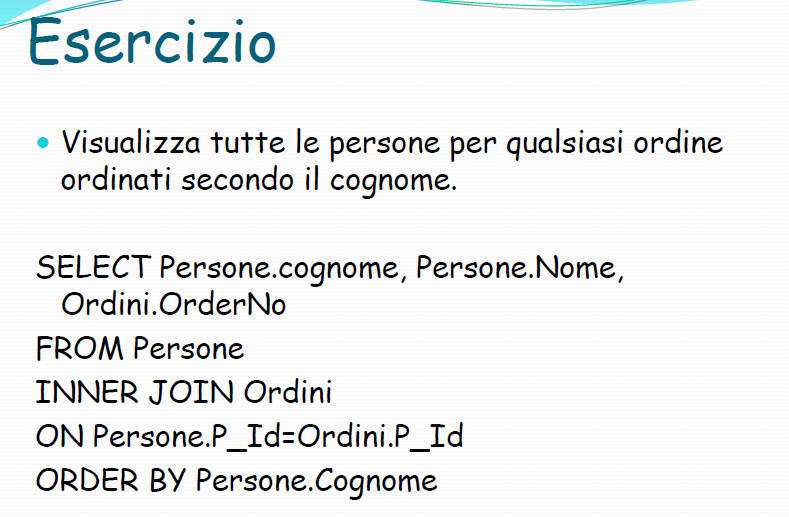 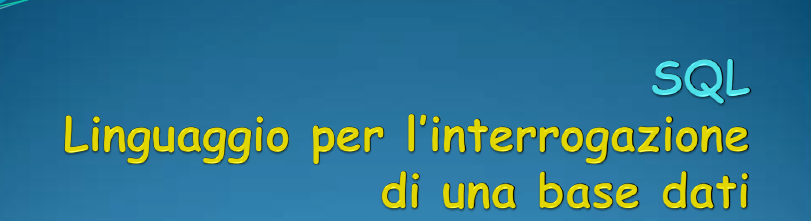 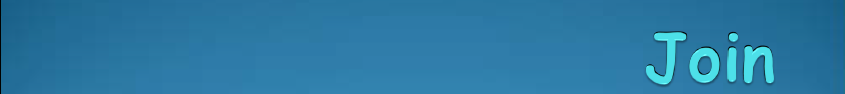 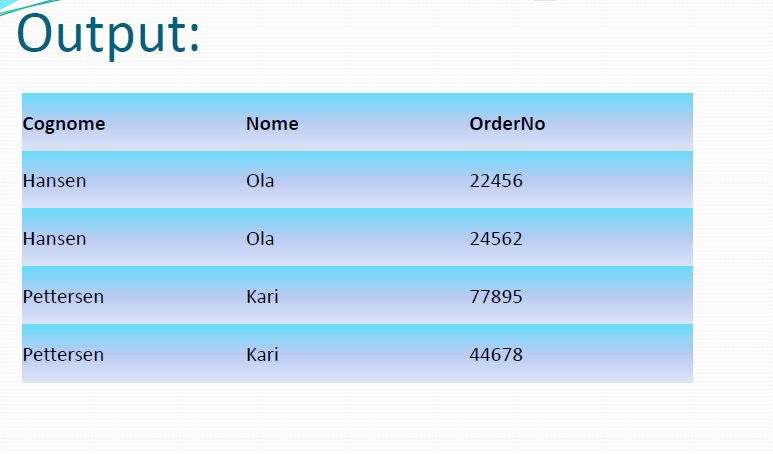 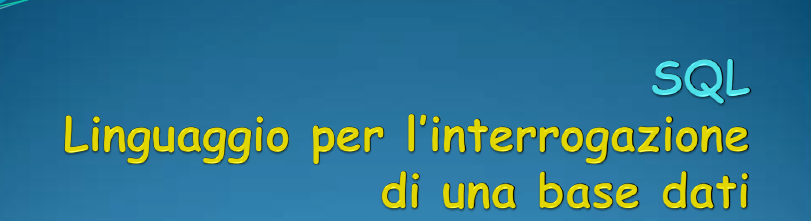 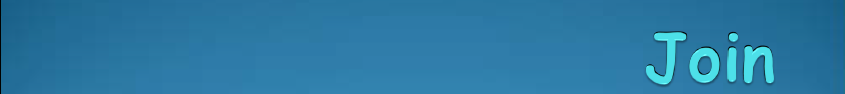 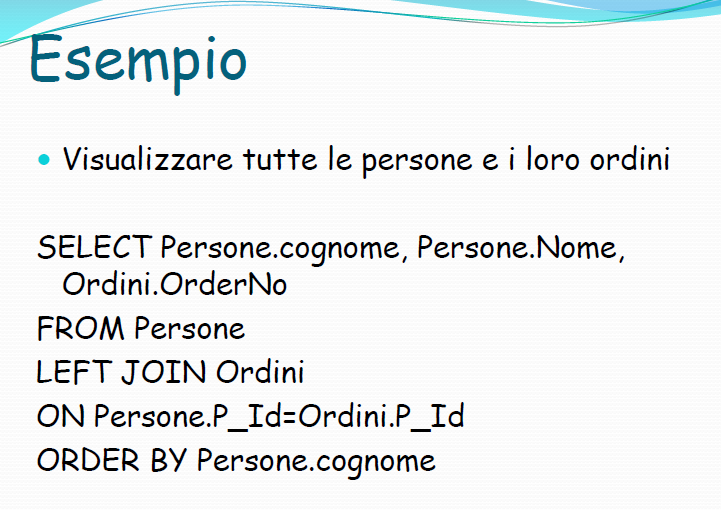 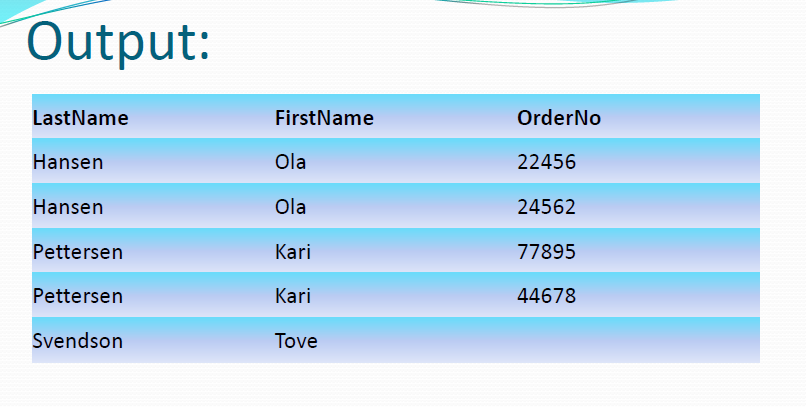 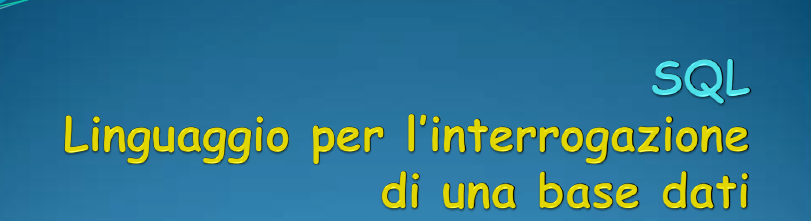 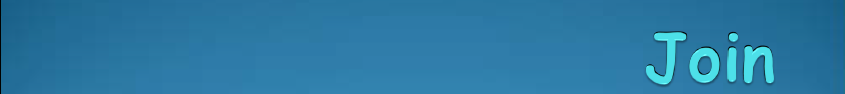 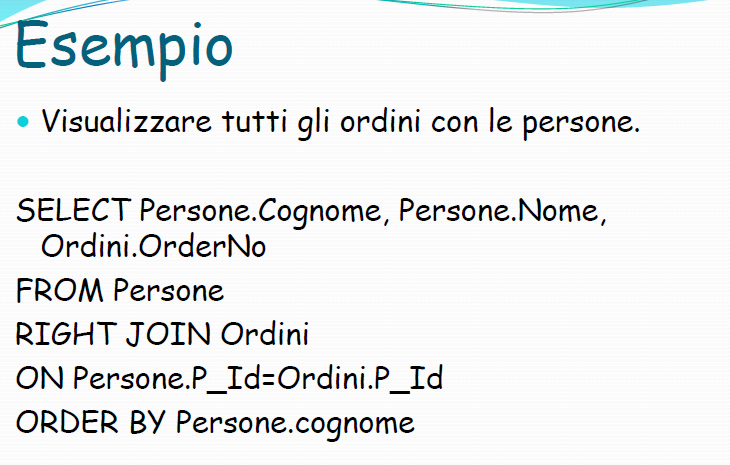 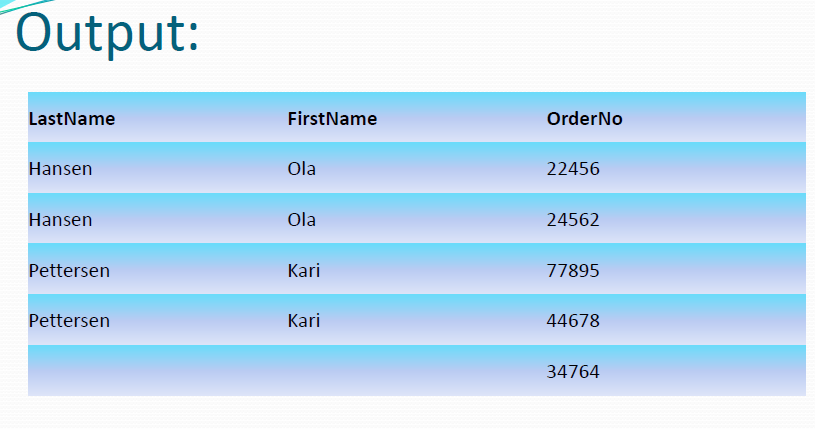 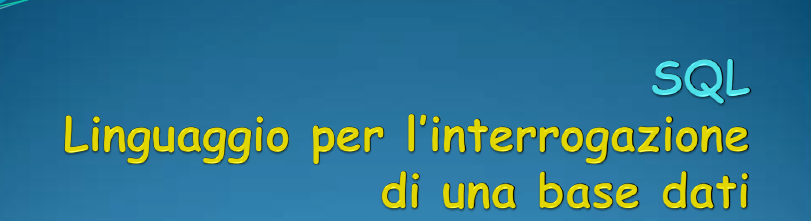 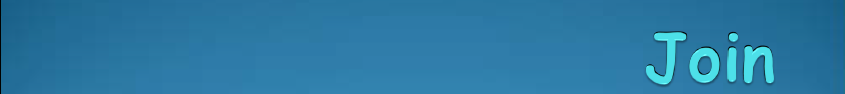